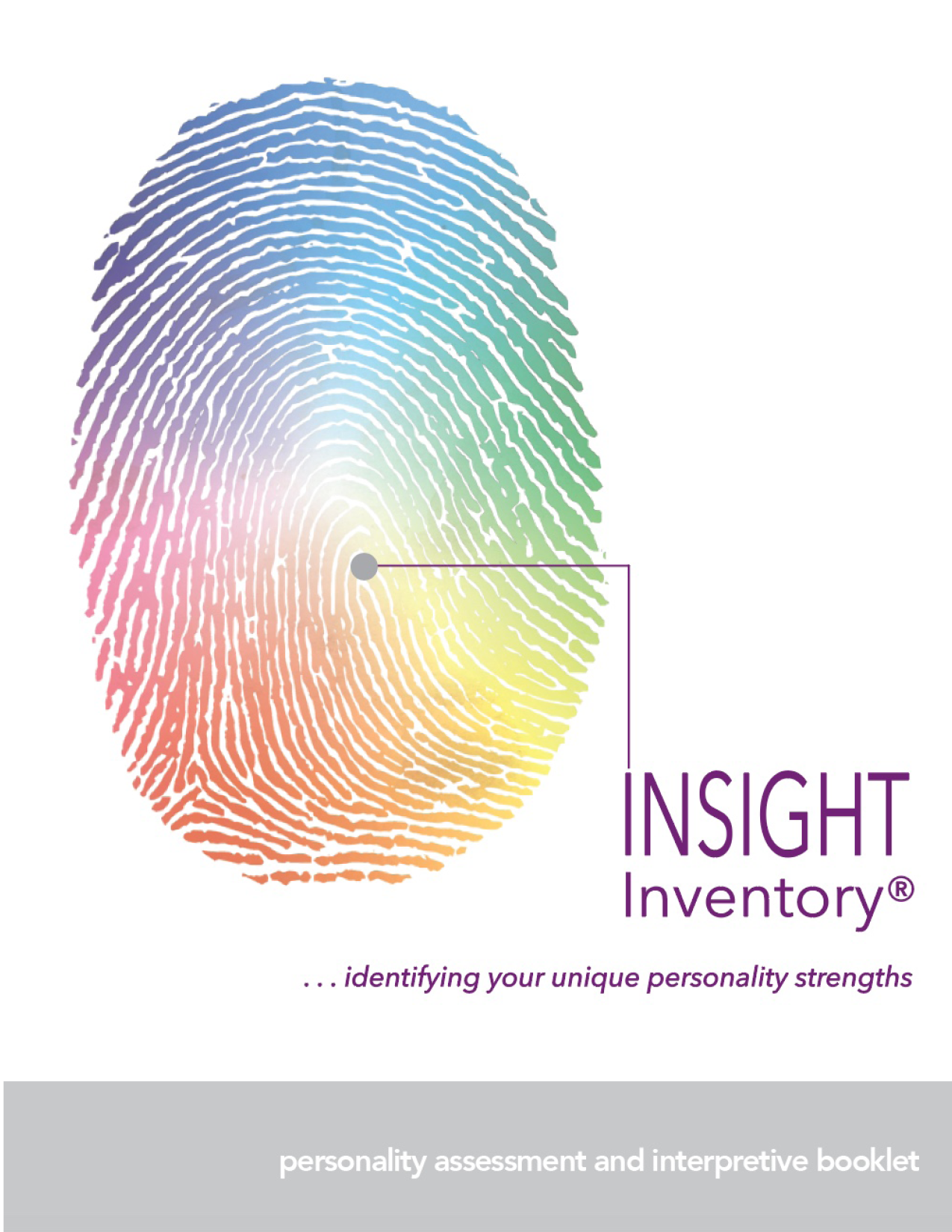 INSIGHT
Inventory®
. . . identifying your unique
personality strengths
1
Understanding personality differences is key to effective communication!
The INSIGHT Inventory will help you better understand yourself and others!
2
OBJECTIVES
1) 	Identify the strengths of your personality style.
Recognize the positives in other people’s personalities.
Learn how to “flex” your style to communicate more effectively with people having different styles.
3
PROGRAM COMPONENTS
• Identify your profile
• Learn about personality strengths
• Understand stress reactions and triggers
• Identify “flexing” strategies
4
ABOUT the INSIGHT Inventory
Two profiles:  Work and Personal
 — behavior may change from one setting to another
Positive 
 —emphasizes strengths, positive psychology
Research based
 —your results are based on normative data and 30+ years of research
5
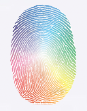 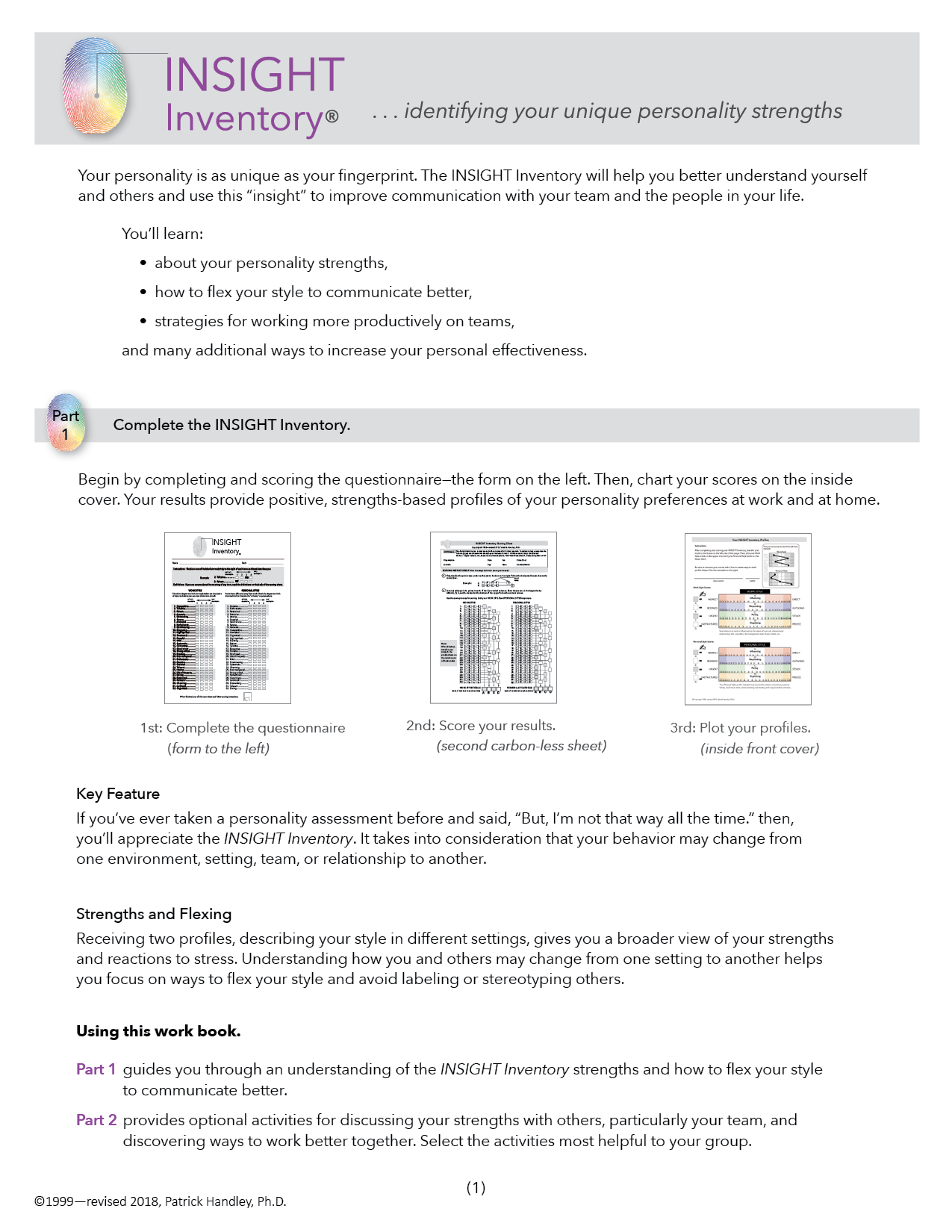 PART
 1
Complete the 
INSIGHT Inventory
6
1st
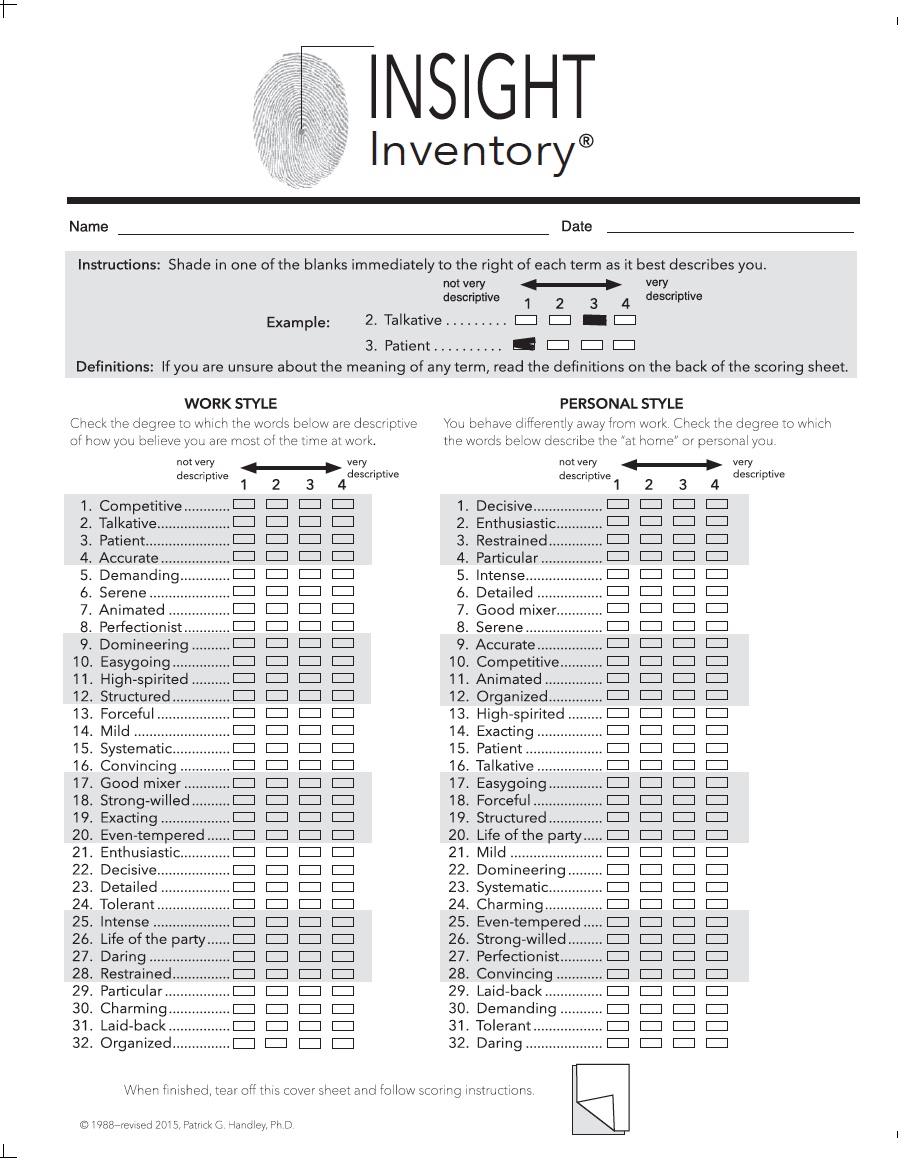 Complete the 
INSIGHT Inventory
questionnaire.
7
2nd
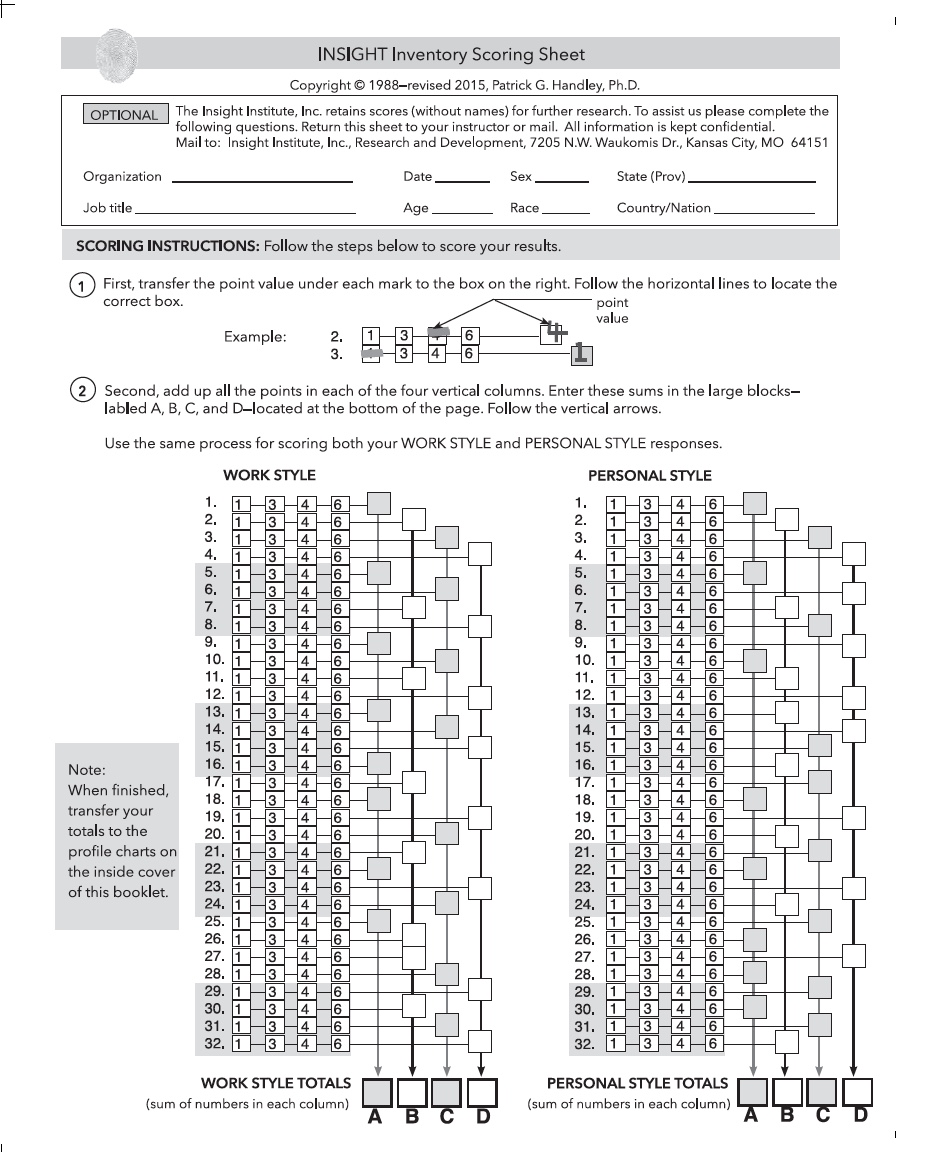 Score your results
8
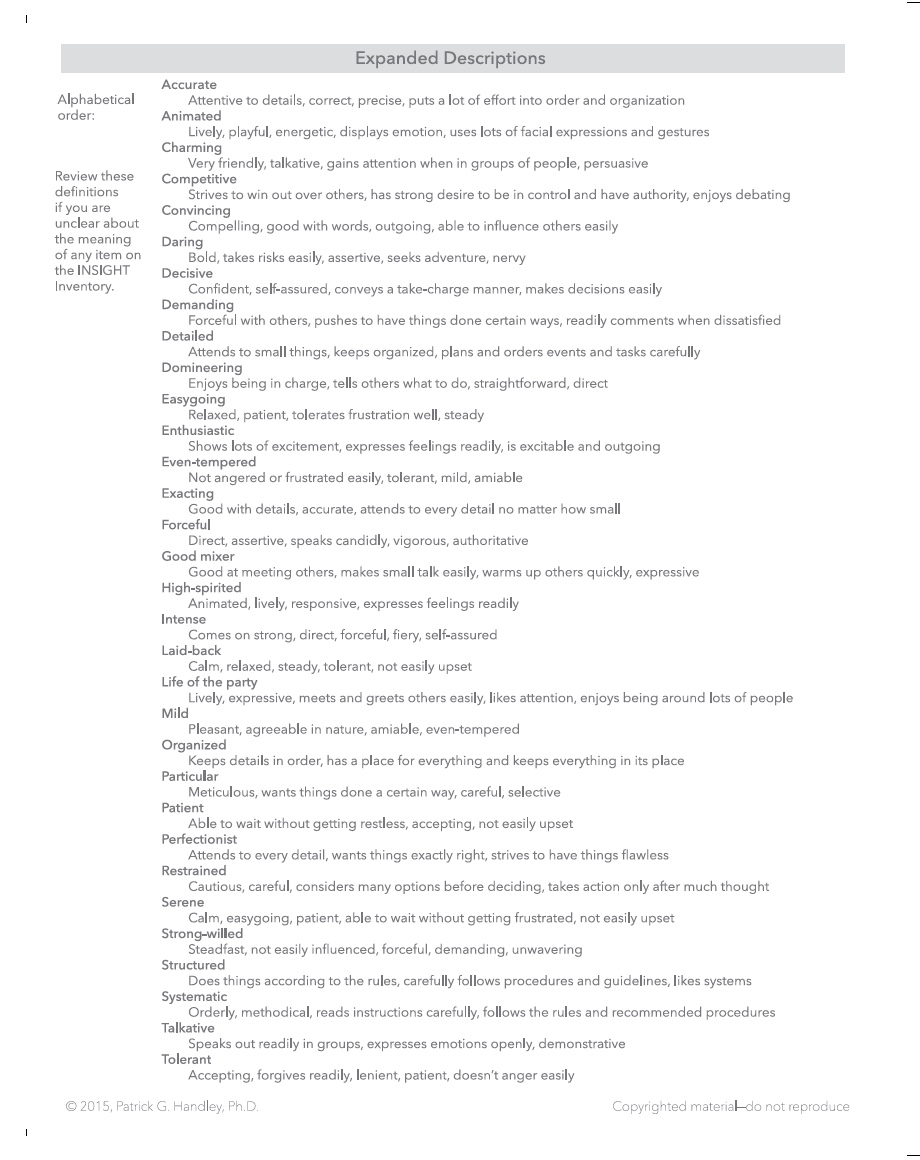 If helpful, refer to the 
expanded descriptions on the back of the carbonless scoring sheet.
9
3rd
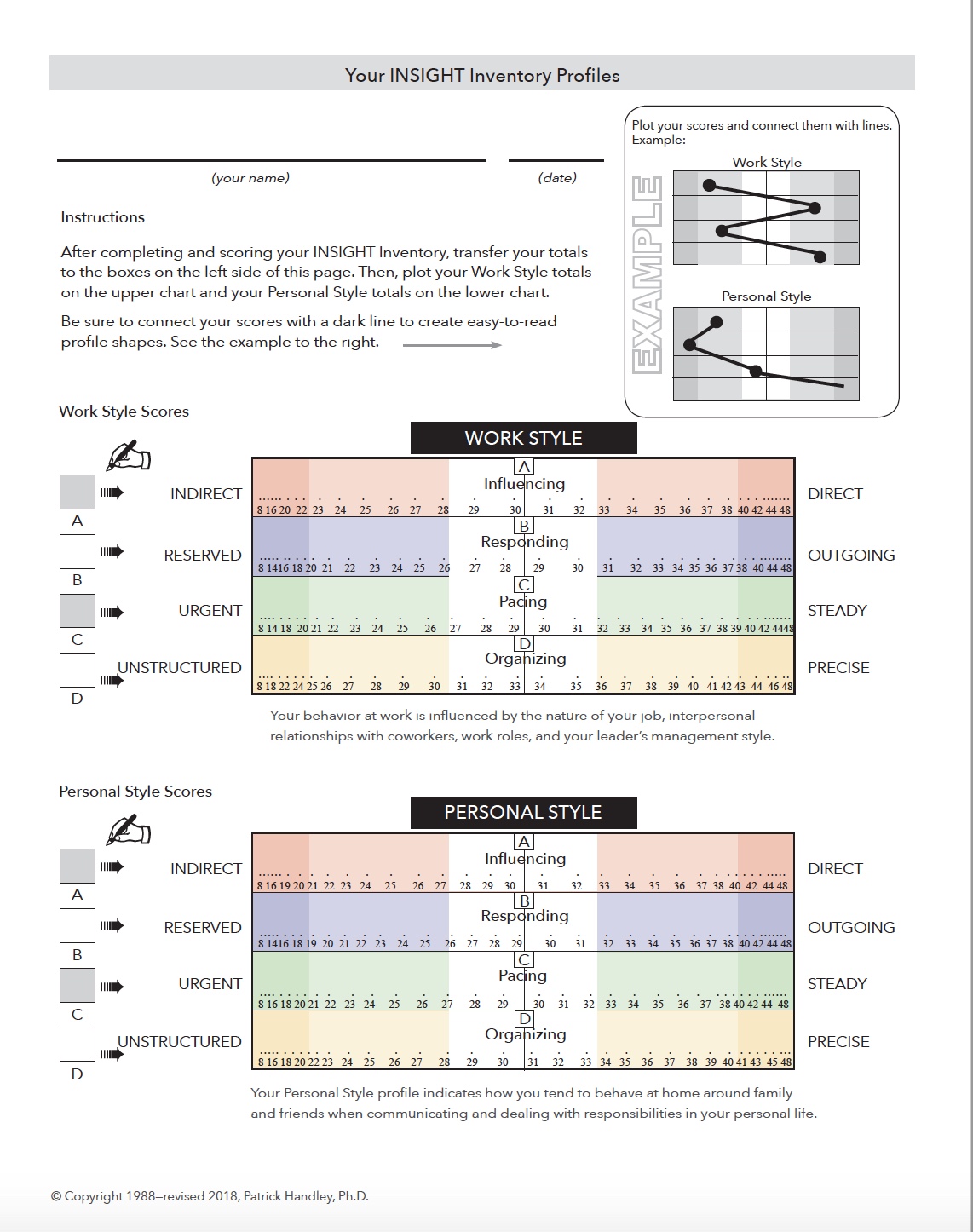 Plot your profiles.
10
Tip
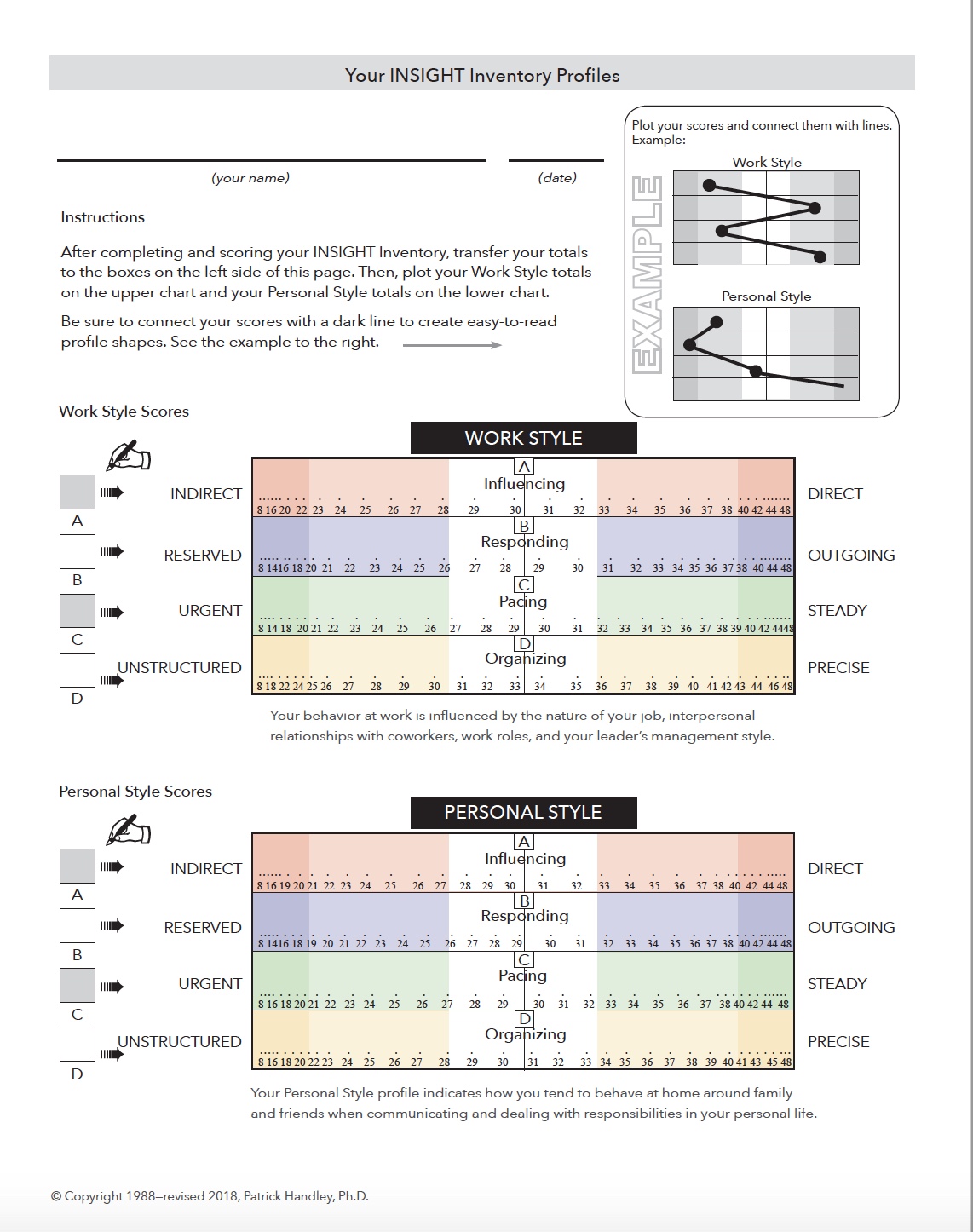 John Doe
Use big dots and thick lines so your profiles are easy to see and share with others.
11
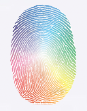 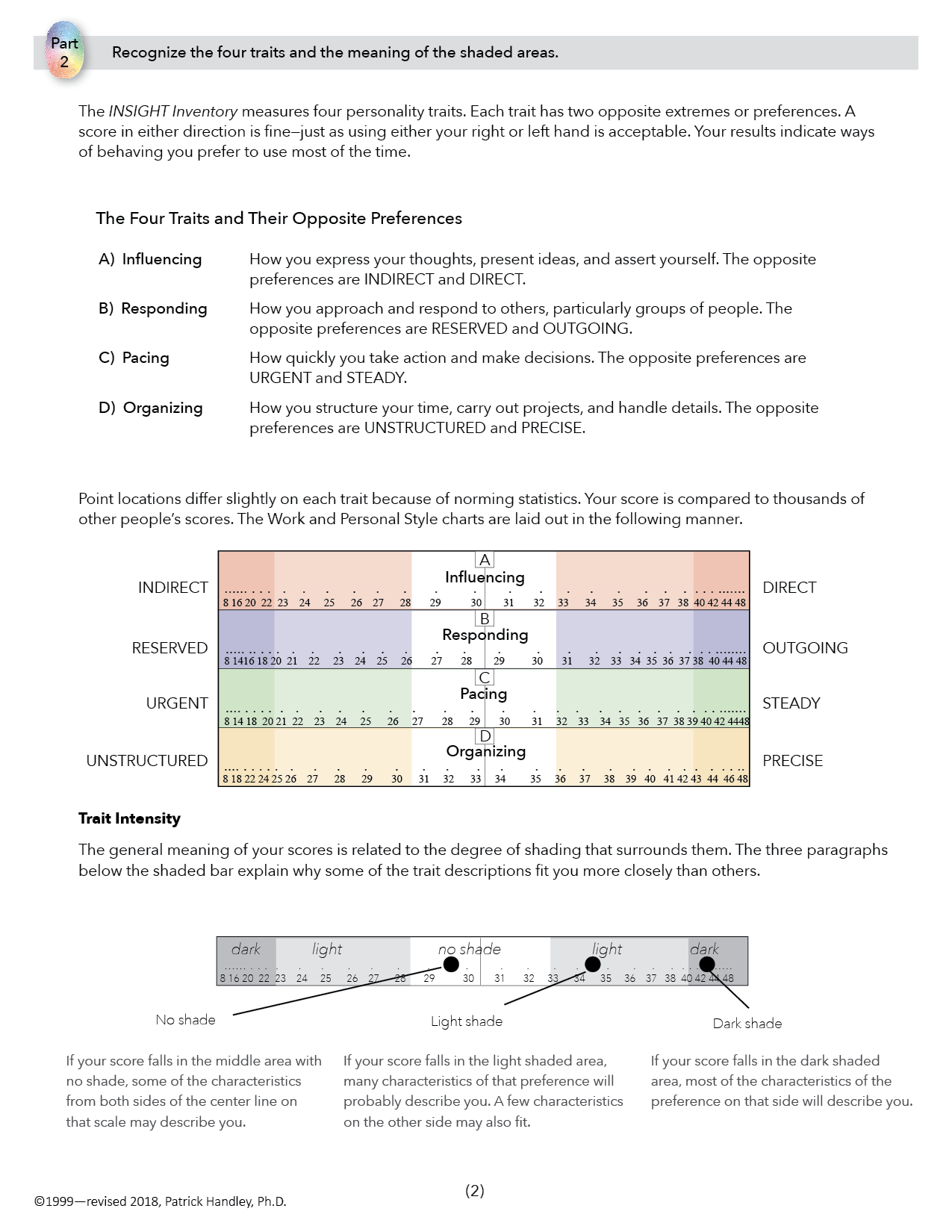 PART
 2
Recognize the four traits and the meaning of the shaded areas.
12
THE FOUR TRAITS
A:  Influencing
	  Indirect           Direct
B:  Responding 
	  Reserved           Outgoing
C:  Pacing 
	  Urgent            Steady
D:  Organizing
	   Unstructured           Precise
13
PROFILE CHART
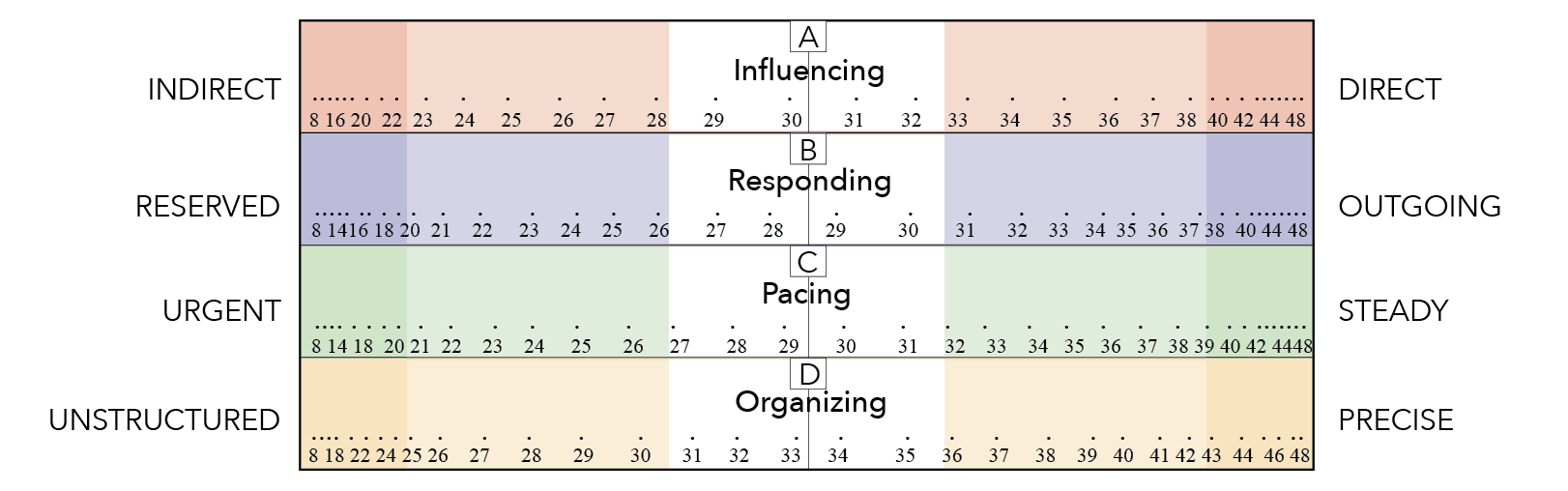 14
TRAIT INTENSITY
dark	 light	no shade	light	dark
DARK SHADE
Most of the characteristics of that preference will describe you.
LIGHT SHADE
Many characteristics of that preference will describe you—and one or two from the opposite side.
NO SHADE
Some characteristics from both sides may describe you.
15
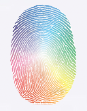 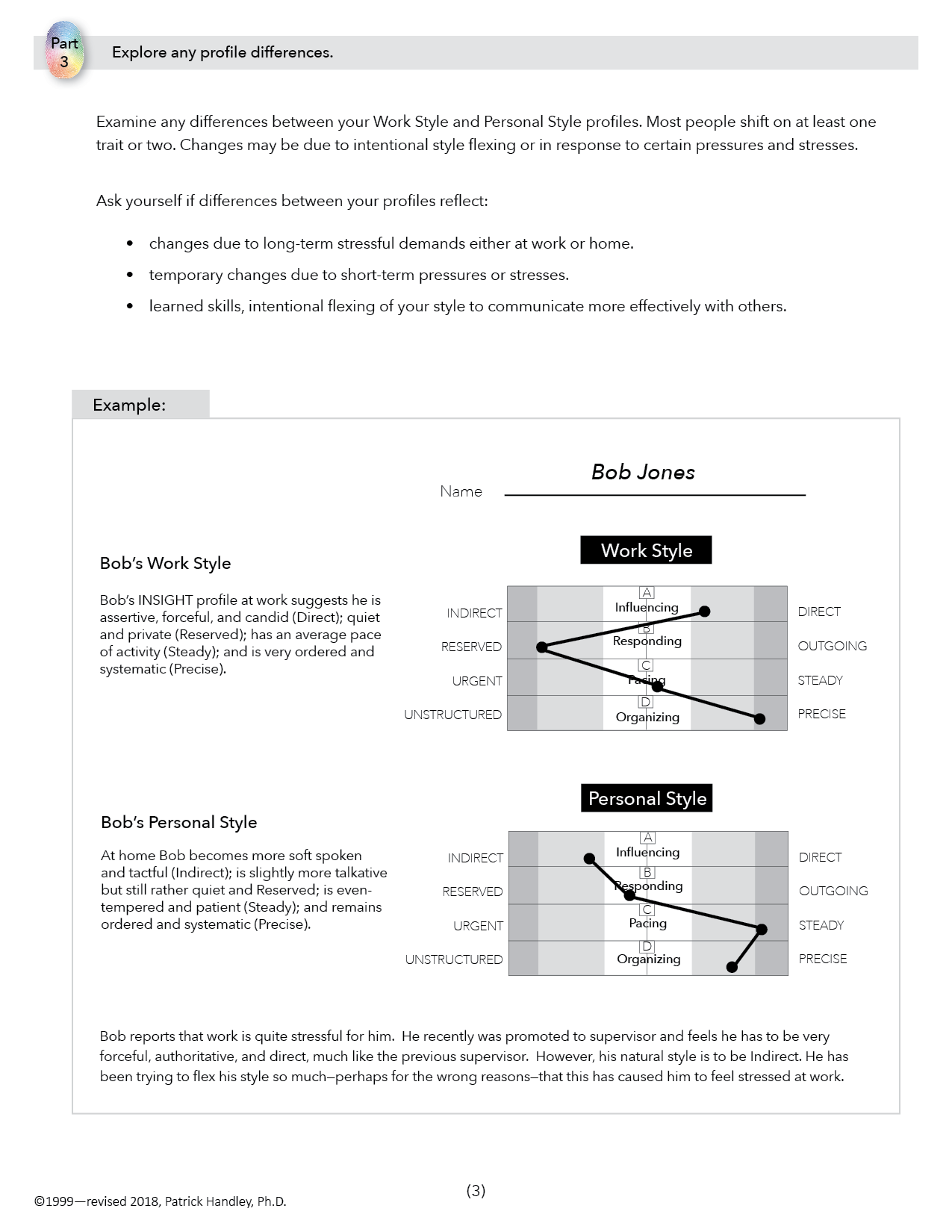 PART
 3
Explore any profile differences.
16
PROFILE SHAPES
Personality style is a combination of all four traits and may be different in various settings
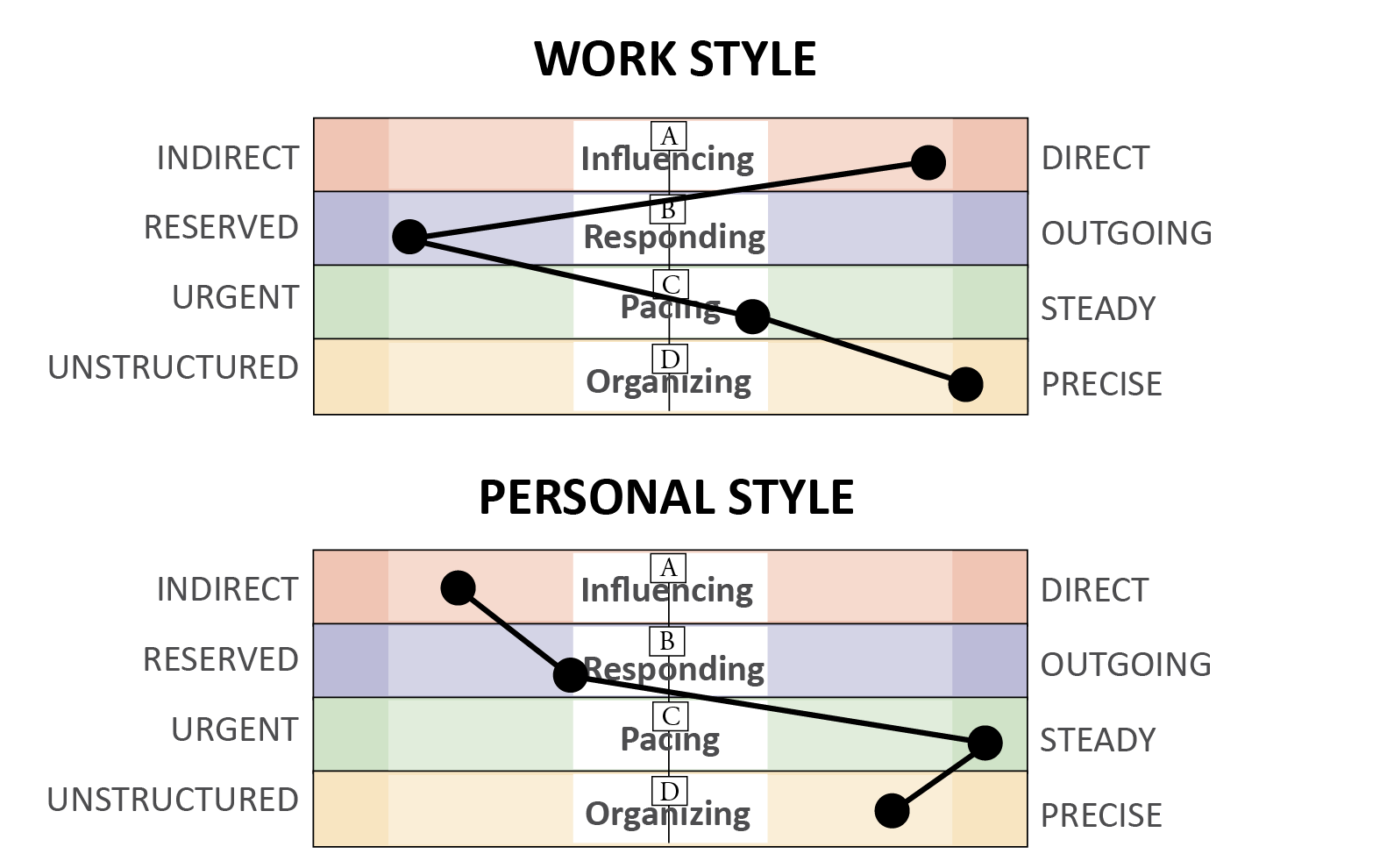 17
ENVIRONMENT
Every environment has:
•  pressures & opportunities
•  stresses & motivators
•  inhibitors & encouragers
18
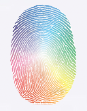 Identify your preferences on each trait.
PART
 4
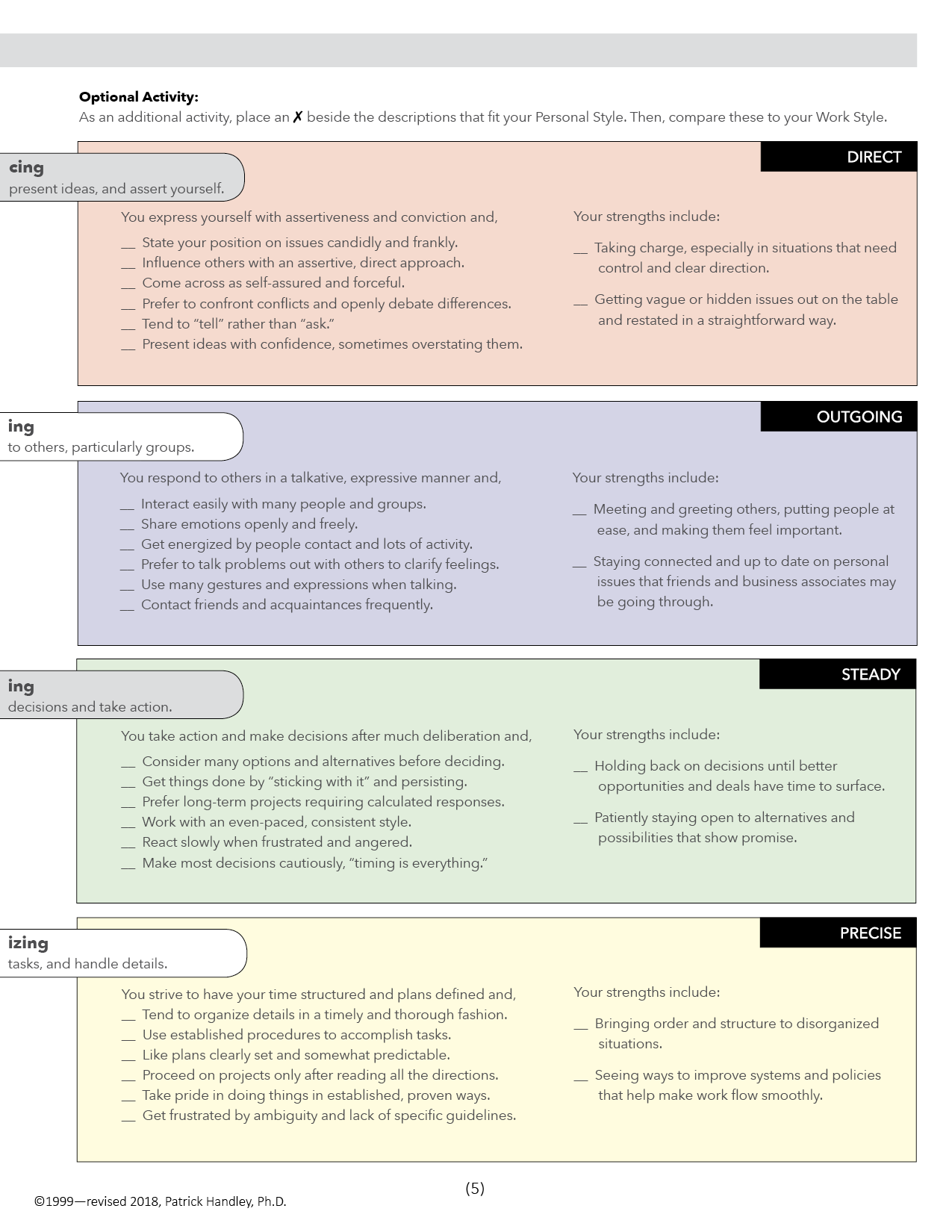 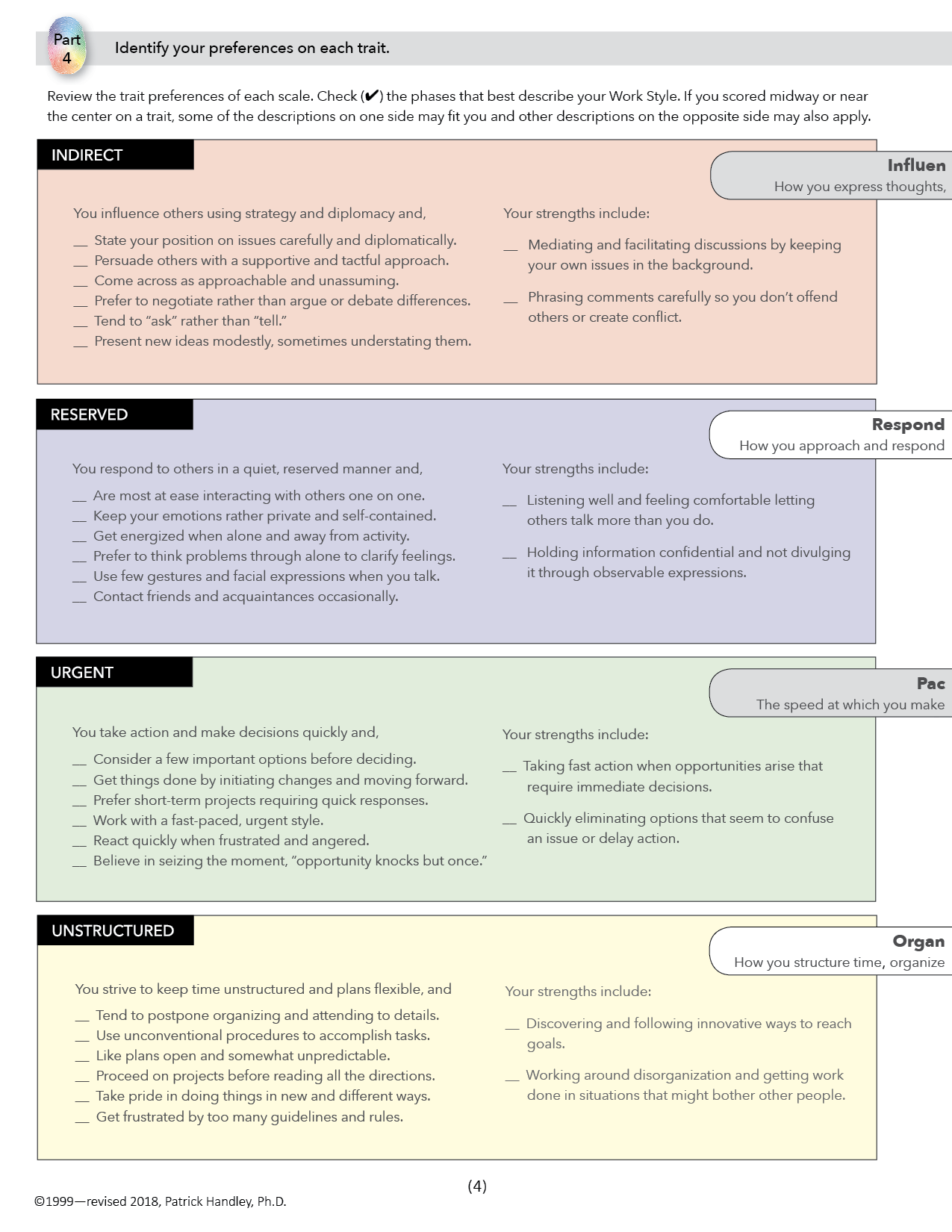 19
EXPLORING THE TRAITS
A:  Influencing
B:  Responding
C:  Pacing
D:  Organizing
20
SCALE A
Influencing
How you express thoughts, present ideas
and assert yourself.
DIRECT
INDIRECT
21
DIRECT
INDIRECT
•  Diplomatic
•  Tactful
•  Approachable, unassuming
•  Prefer to negotiate
•  “Ask” versus “Tell”
•  Modest
•  Straightforward
•  Frank
•  Forceful, self-assured
•  Will debate issues
•  “Tell” versus “Ask”
•  Confident
22
STRENGTHS
DIRECT
INDIRECT
Good mediator 
Careful at restating comments
Good at taking charge 
Gets issues out in open
23
SCALE B
Responding
How you approach and respond to others, particularly groups.
OUTGOING
RESERVED
24
OUTGOING
RESERVED
Quiet
Enjoy one-to-one
Private, self-contained
Prefer to think problems out alone
Few gestures
Talkative
Enjoy groups
Open, expressive
Prefer to talk problems out 
Lots of gestures
25
STRENGTHS
OUTGOING
RESERVED
Good listener 
Keeps information confidential
Good at meeting/greeting 
Stays connected with others
26
SCALE C
Pacing
The speed at which you make decisions and take action
STEADY
URGENT
27
STEADY
URGENT
Decide quickly
Change readily
Consider a few key options and then decide
Prefer short-term projects
Deliberate 
Change hesitantly
Consider many options and then decide
Do well with long, extended projects
28
STRENGTHS
STEADY
URGENT
Good at moving ahead
Seldom misses opportunities
Good at thinking things through
 Resists impulses
29
SCALE D
Organizing
How you structure time, organize tasks,
 and handle details.
PRECISE
UNSTRUCTURED
30
UNSTRUCTURED
PRECISE
Seek flexibility
Postpone organizing
Unconventional
Frustrated by rules
Dislike planning
Seek order 
Organize as a priority
Conventional
See benefit in rules
Like things well planned
31
UNSTRUCTURED
PRECISE
STRENGTHS
Good at coping with change 
Thinks outside the box
Good at organizing 
Very effective planner
32
TRAIT INTENSITY
Others see your extreme traits, not the moderate ones.
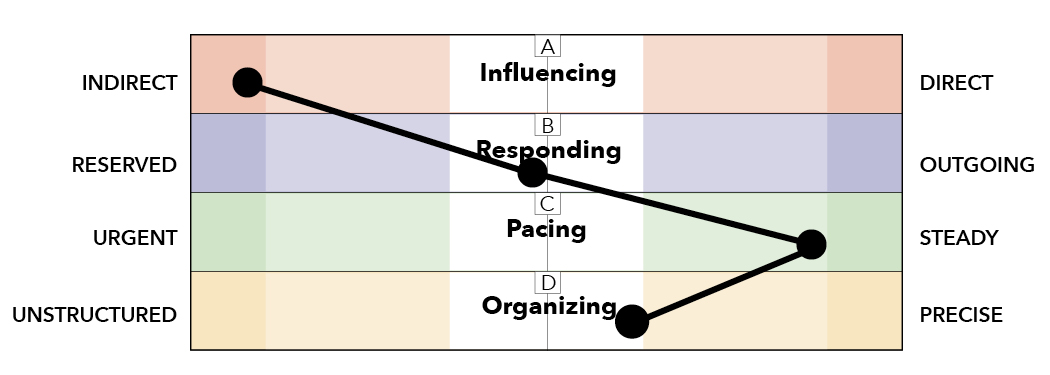 33
TRAITS vs. VALUES
Traits describe behaviors; values explain reasons.
spiritual minister
drug dealer
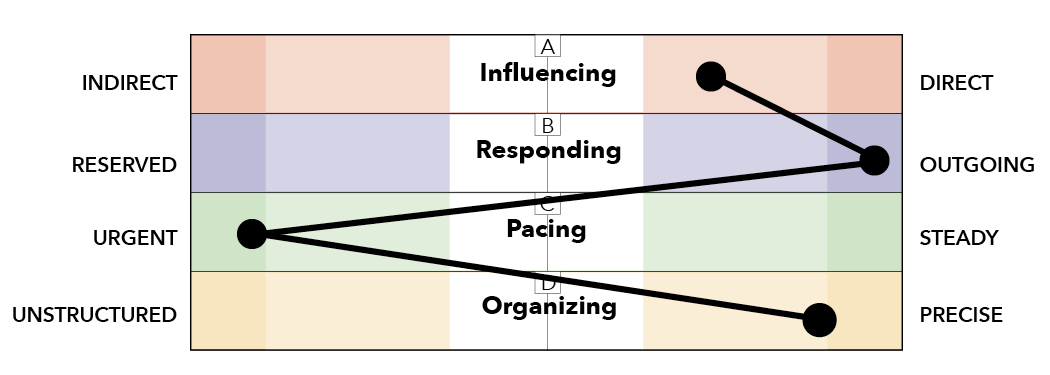 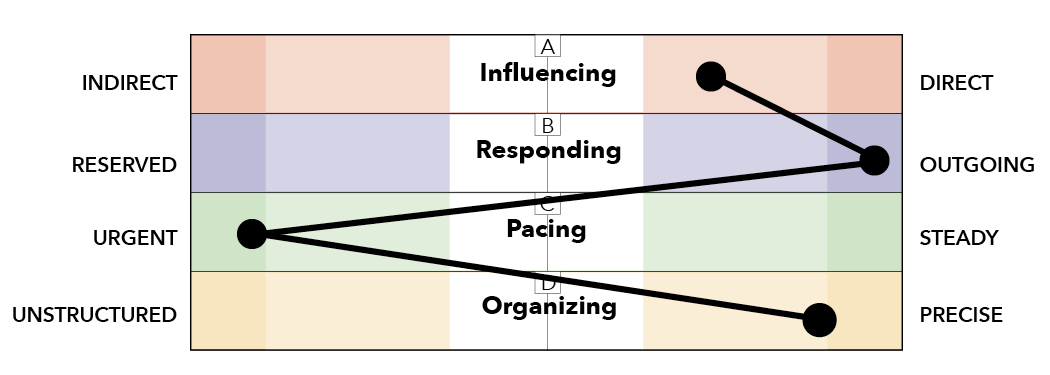 Note: same profile, different values
34
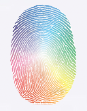 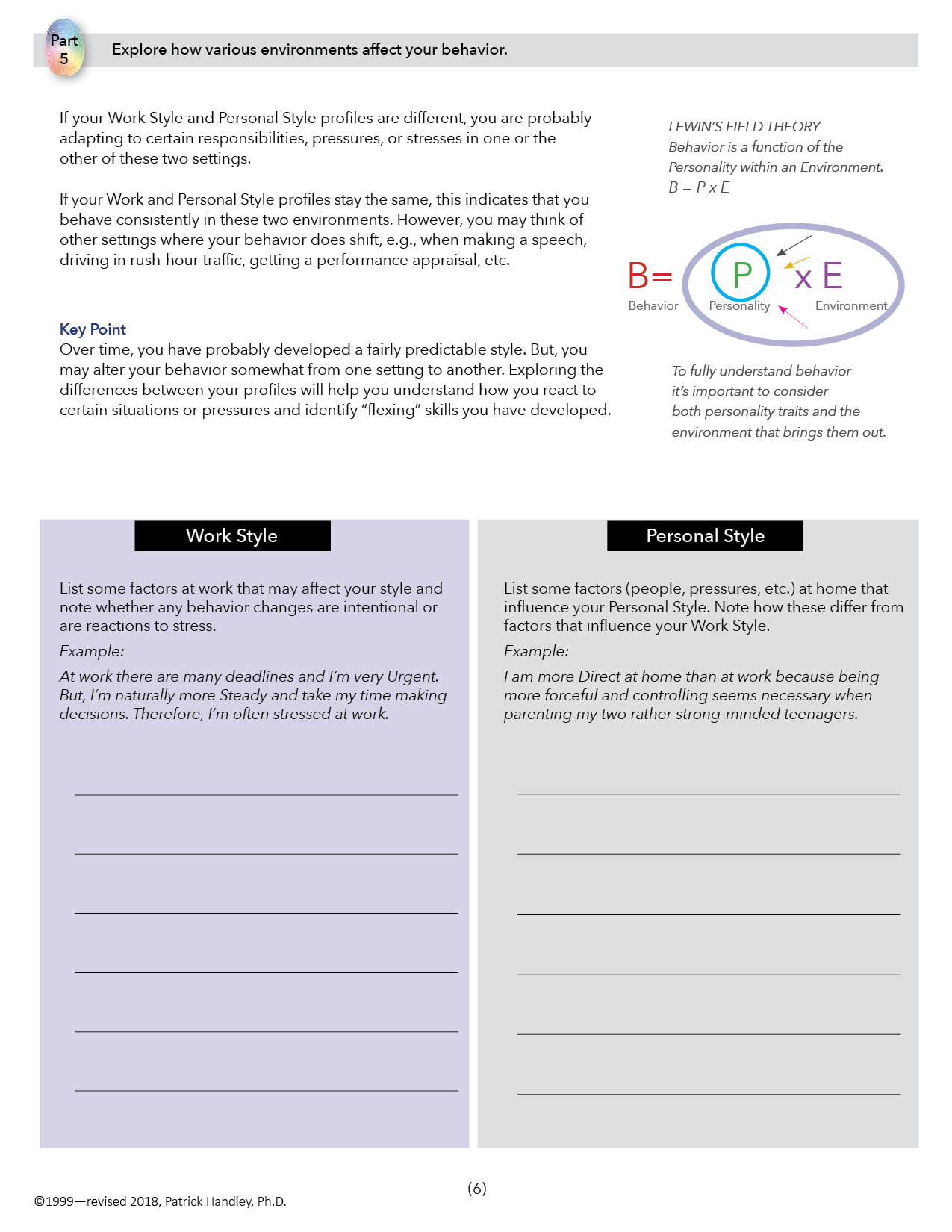 PART
 5
Explore how various environments affect your behavior.
35
Changes between Environments
Behavior is a function of
 Personality in an Environment.
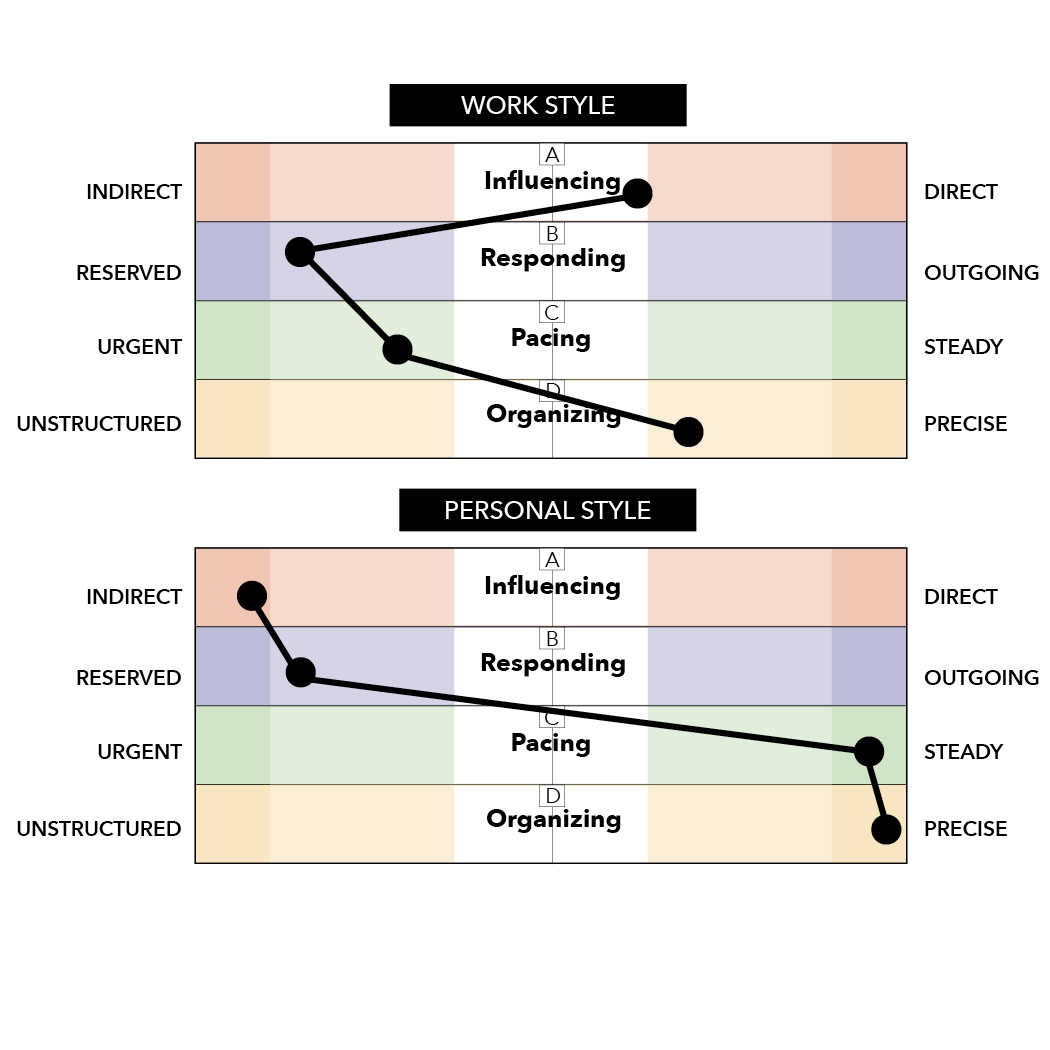 B = f (P X E)
“You may behave differently in different settings.”
36
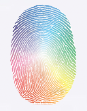 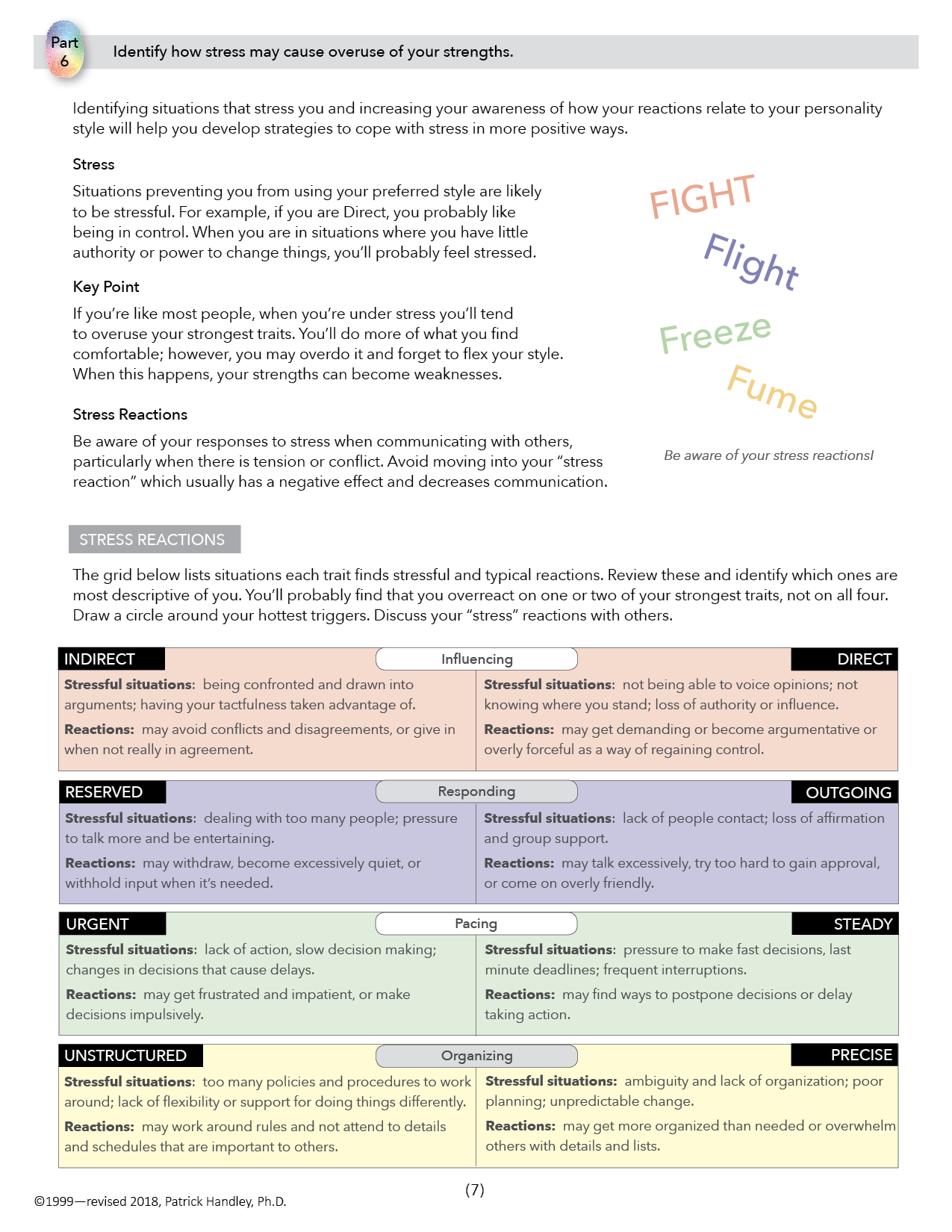 PART
 6
Identify how stress may cause overuse of your strengths.
37
STRESS
Stress causes people to overuse 
their strongest preferences!
38
STRESS REACTIONS
INDIRECT	     DIRECT
A
avoid, give in	  argue, push back
RESERVED	 OUTGOING
B
withdraw, don’t talk	talk too much, oversell
URGENT	       STEADY
C
get impatient/impulsive	   delay too long, stall
UNSTRUCTURED		               PRECISE
D
drop details, bend rules        rules, perfectionistic
39
Example 1:
How might these traits get “overused” when the person is under stress?
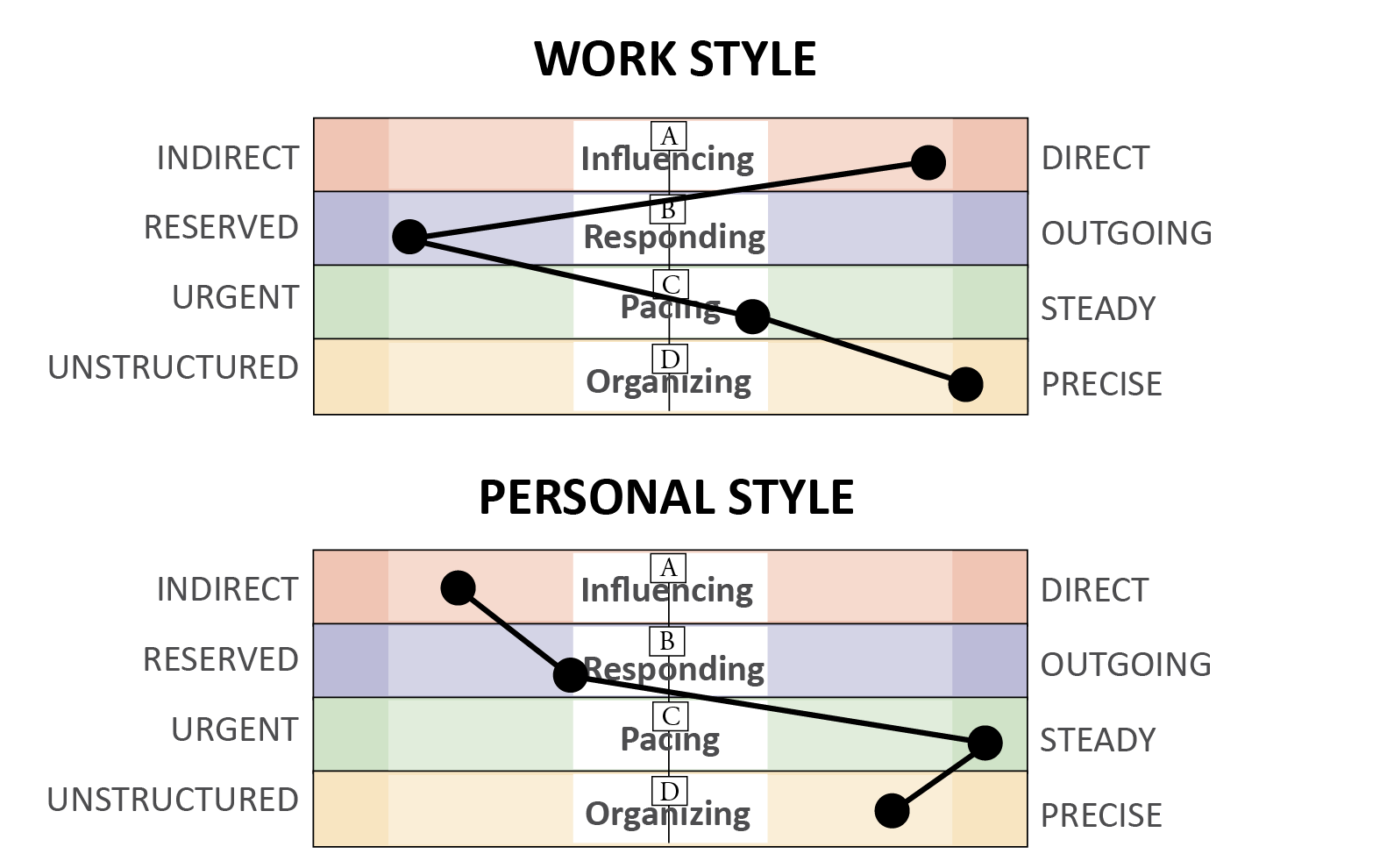 40
Example 2:
How might these traits get “overused” when the person is under stress?
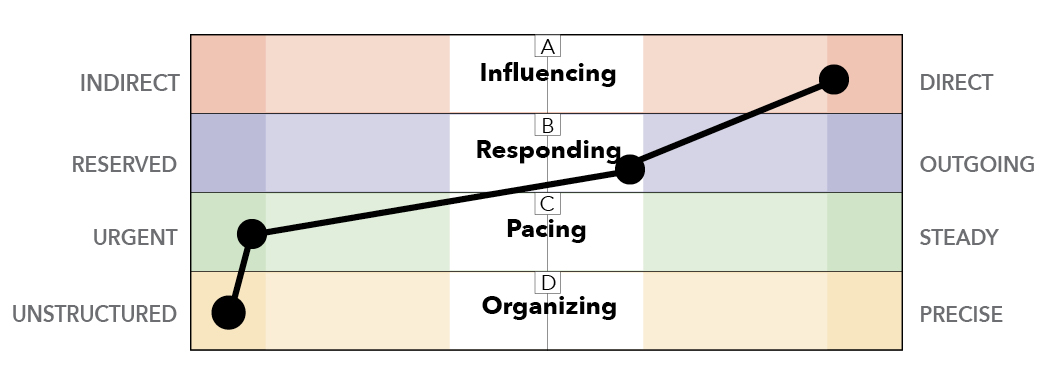 41
Moving Out of Strengths
Examples:
A DIRECT person goes from candor and telling
					to yelling and demanding
An URGENT person goes from fast action
					to impatience and irritation
42
TRIGGERS and HOT BUTTONS
Triggers are behaviors, gestures, or comments that trigger an extreme reaction in you and cause you to INSTANTLY shift away from your strengths.
43
Examples of Triggers
silent 
treatment
loud voice
rolling eyes
staring glaring
finger pointing
no eye contact
walking away
smirking
44
CHANGE CYCLE
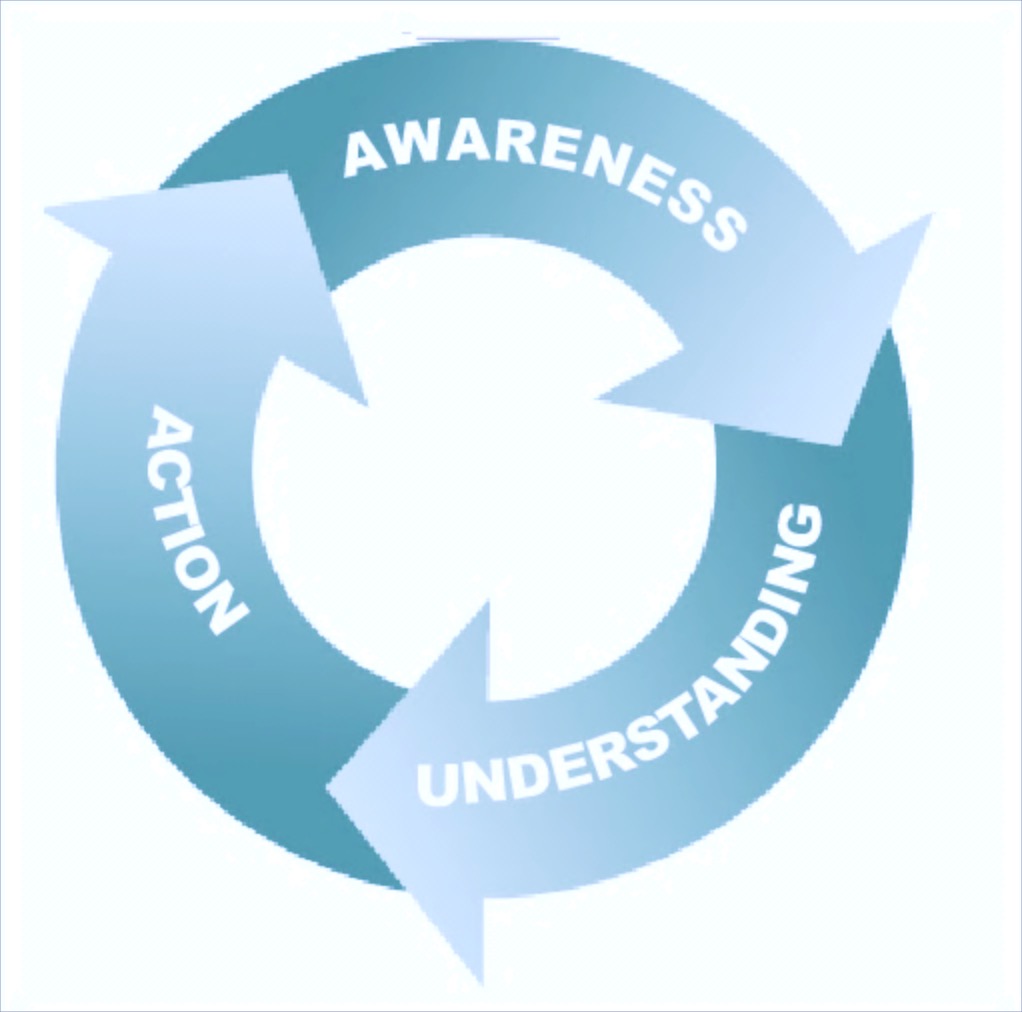 1) AWARENESS  
			spot your triggers
2) UNDERSTANDING  
			identify the source
3) ACTION 
		create a new thought pattern
45
Flex to communicate better with people having opposite styles.
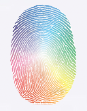 PART
 7
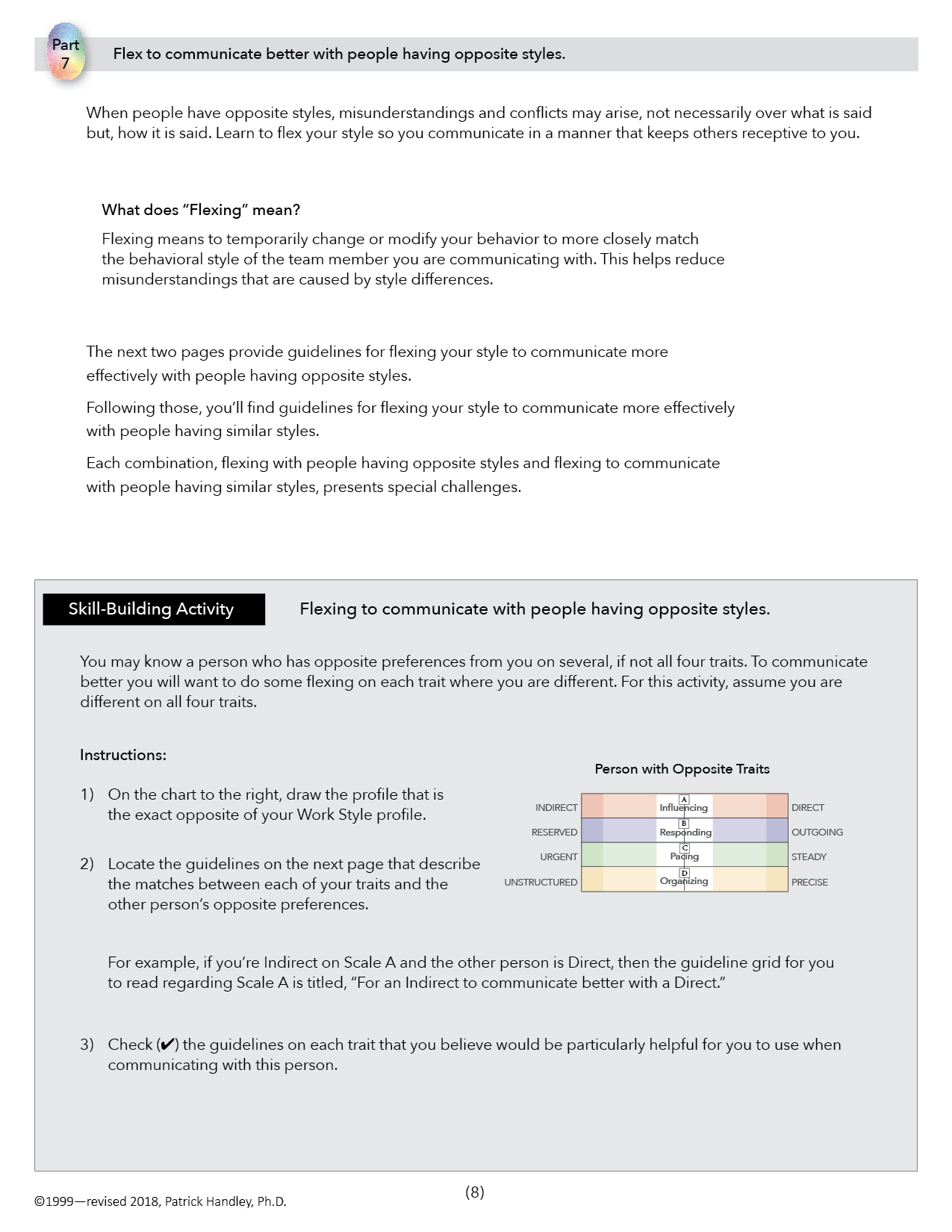 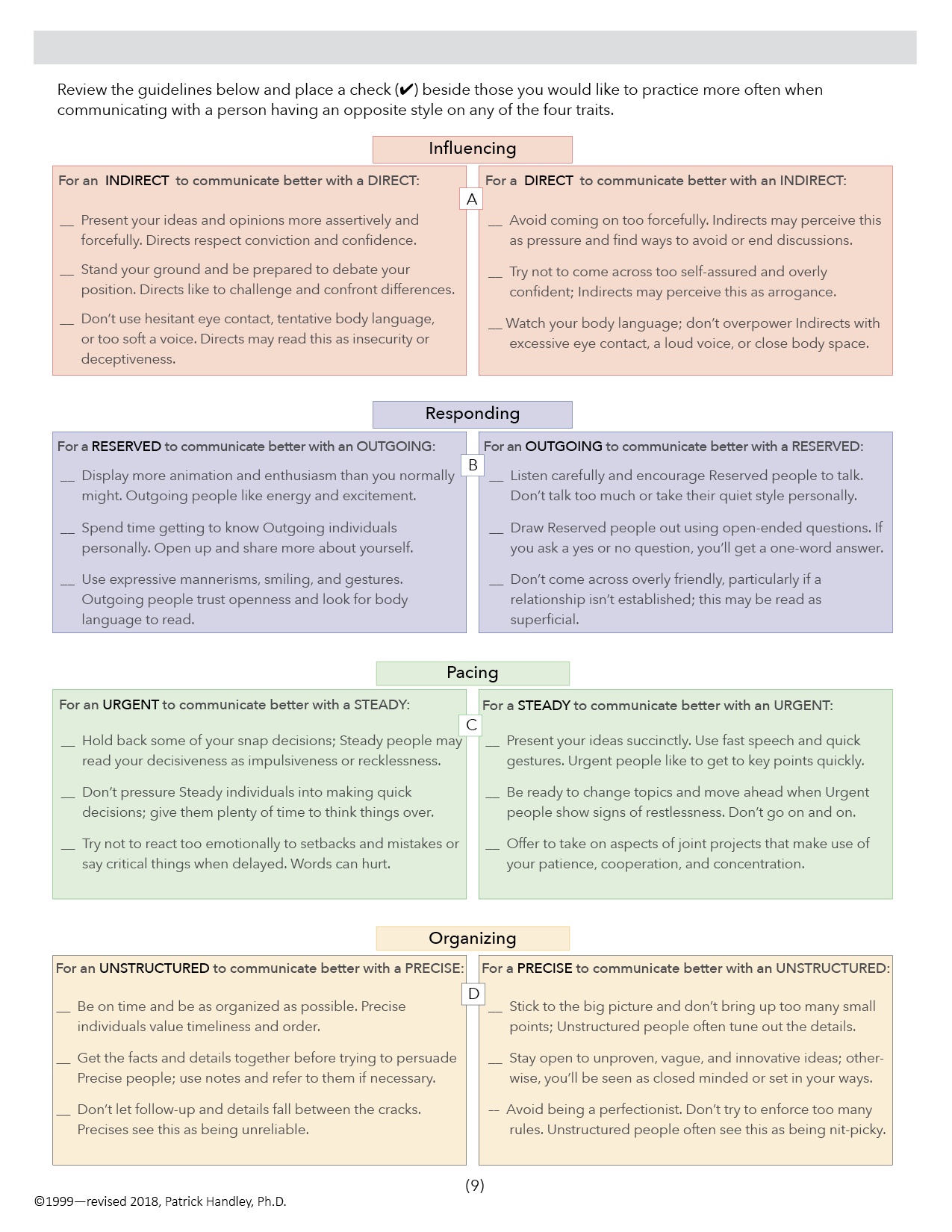 46
FLEXING
The goal is to temporarily change your style to communicate differently with various people.

Then, move back to your preferred style.
47
Flexing Opposite Styles
Misunderstandings and conflicts arise not over what is said, but how it is said.
Flex to communicate with others in the manner they are most receptive to.
48
Opposite traits may complement. (1+1>2)
Opposite traits may conflict. (1+1<1)
Person A
Person B
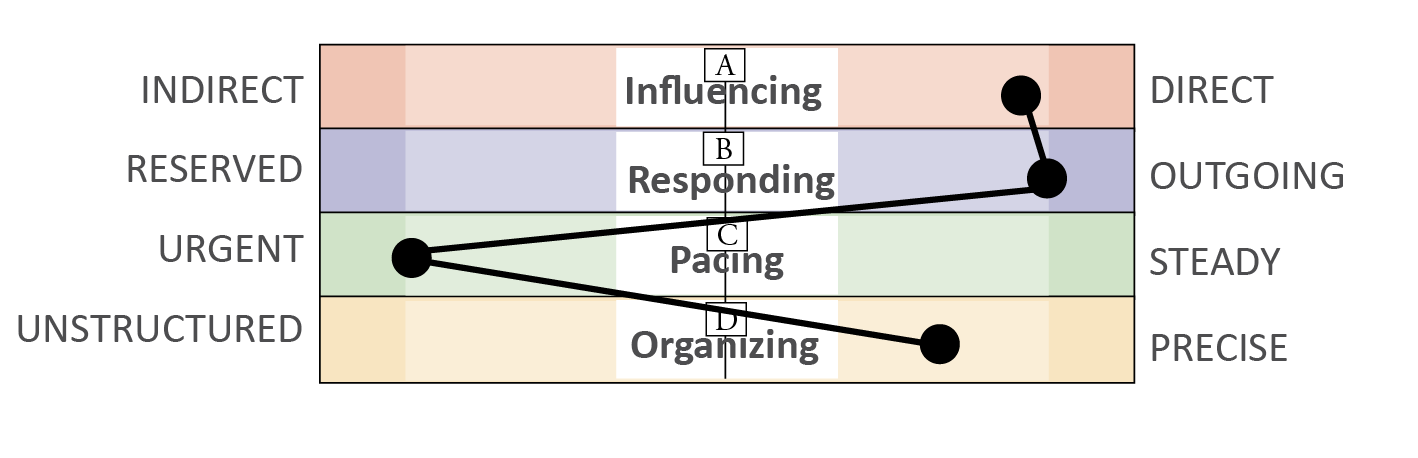 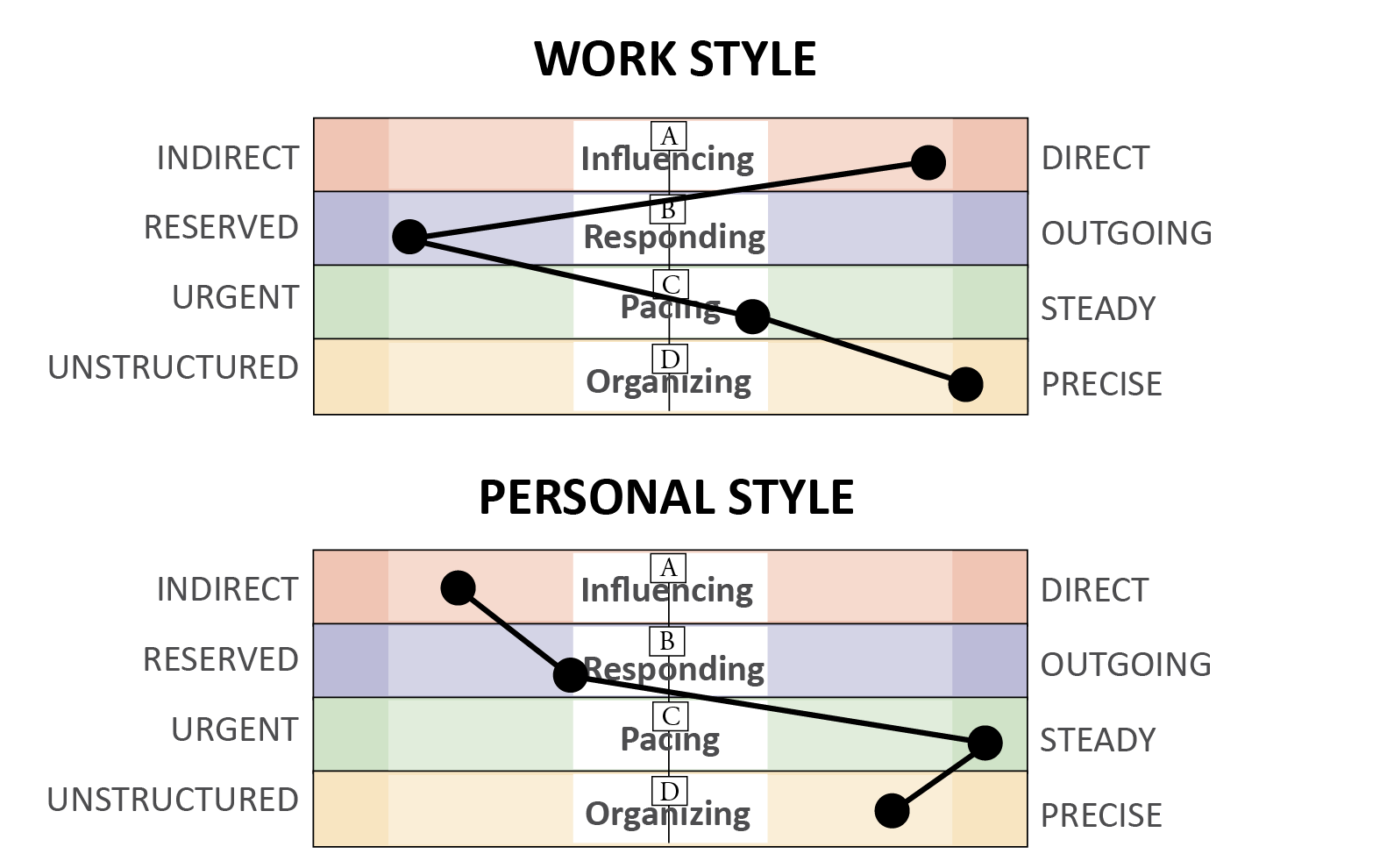 49
Flex to communicate better with people having similar styles.
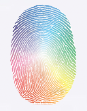 PART
 8
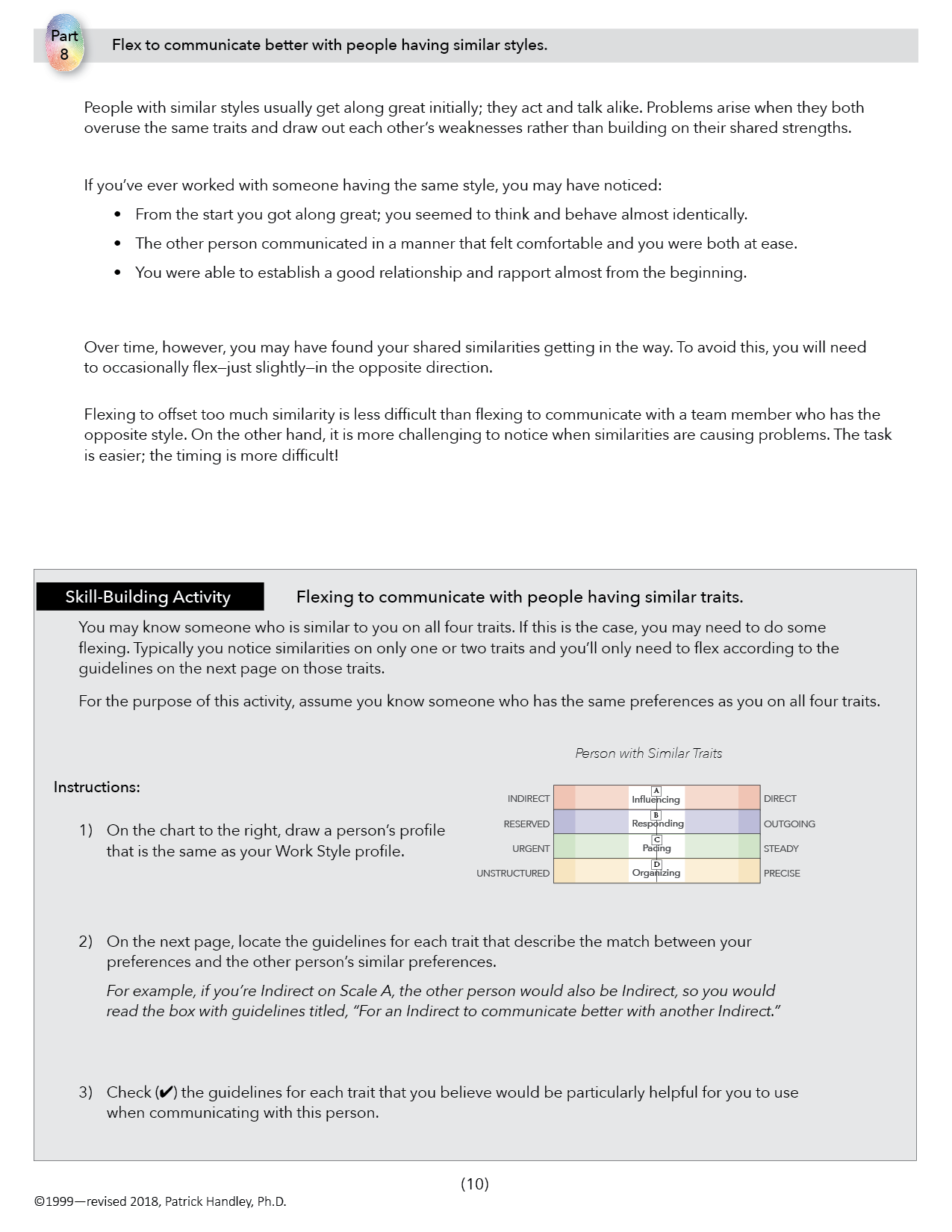 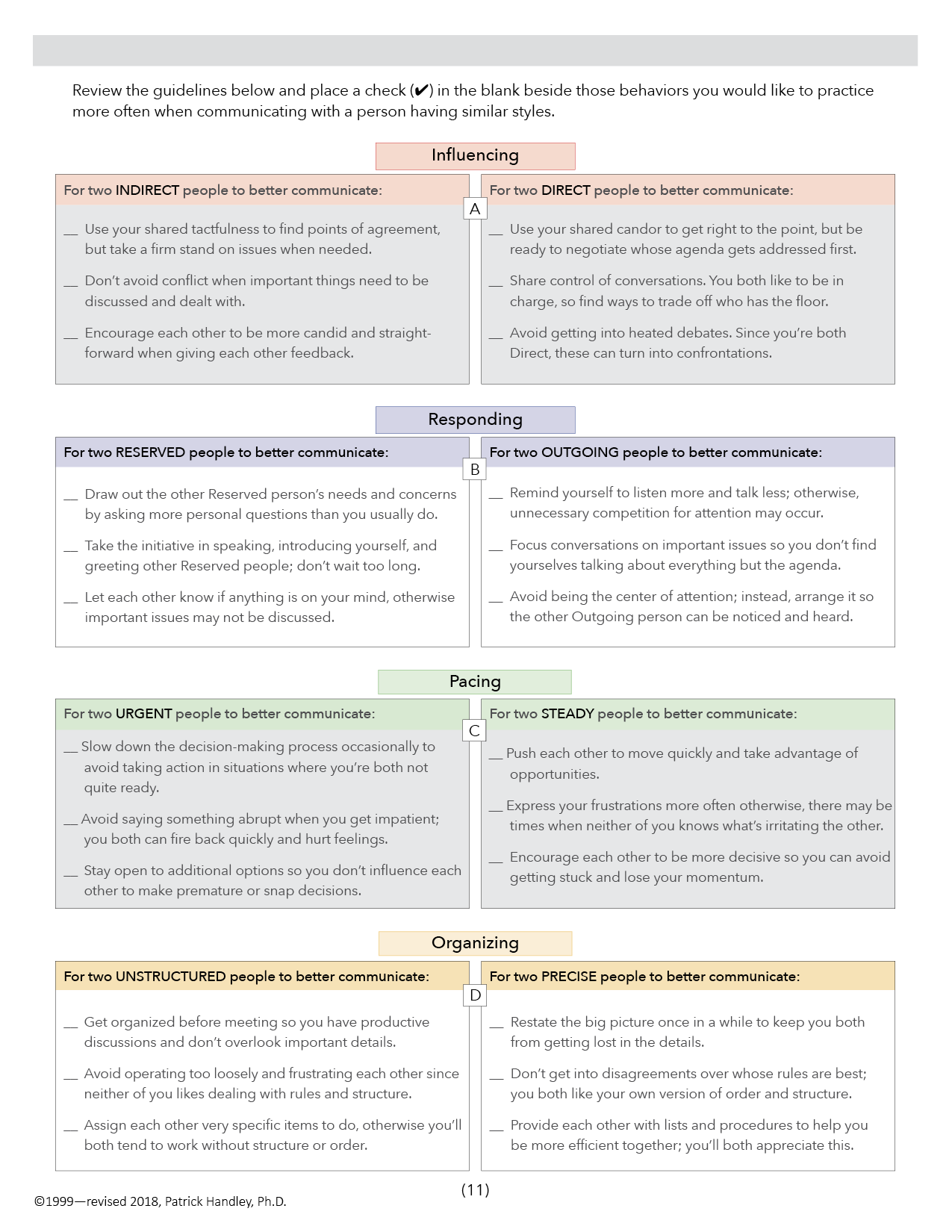 50
Flexing with Similar Styles
Similar styles usually get along great initially; they walk and talk alike.
Problems arise when they both overuse the same traits and draw out each other’s weaknesses.
51
Similar styles initially get along great. 
Example 1: What problems might these two have?
Person C
Person D
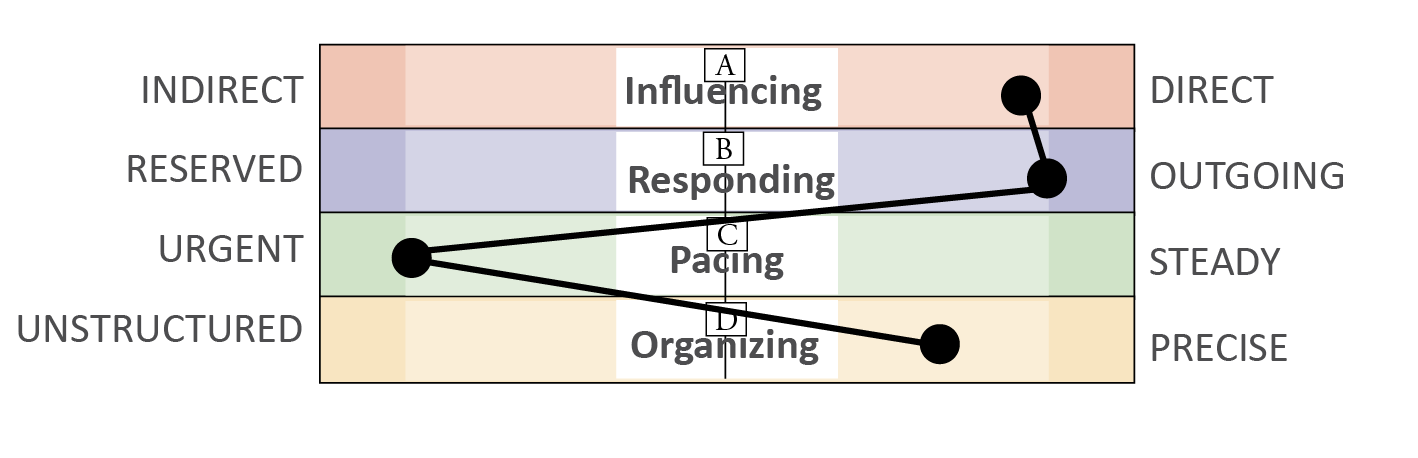 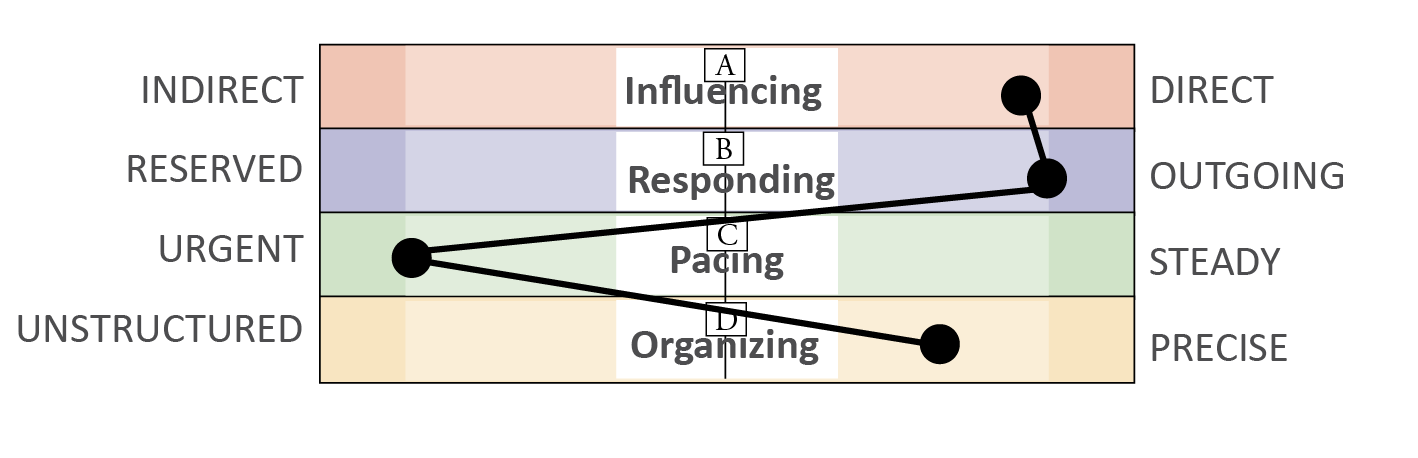 52
Similar styles initially get along great. 
Example 2: What problems might these two have?
Person F
Person E
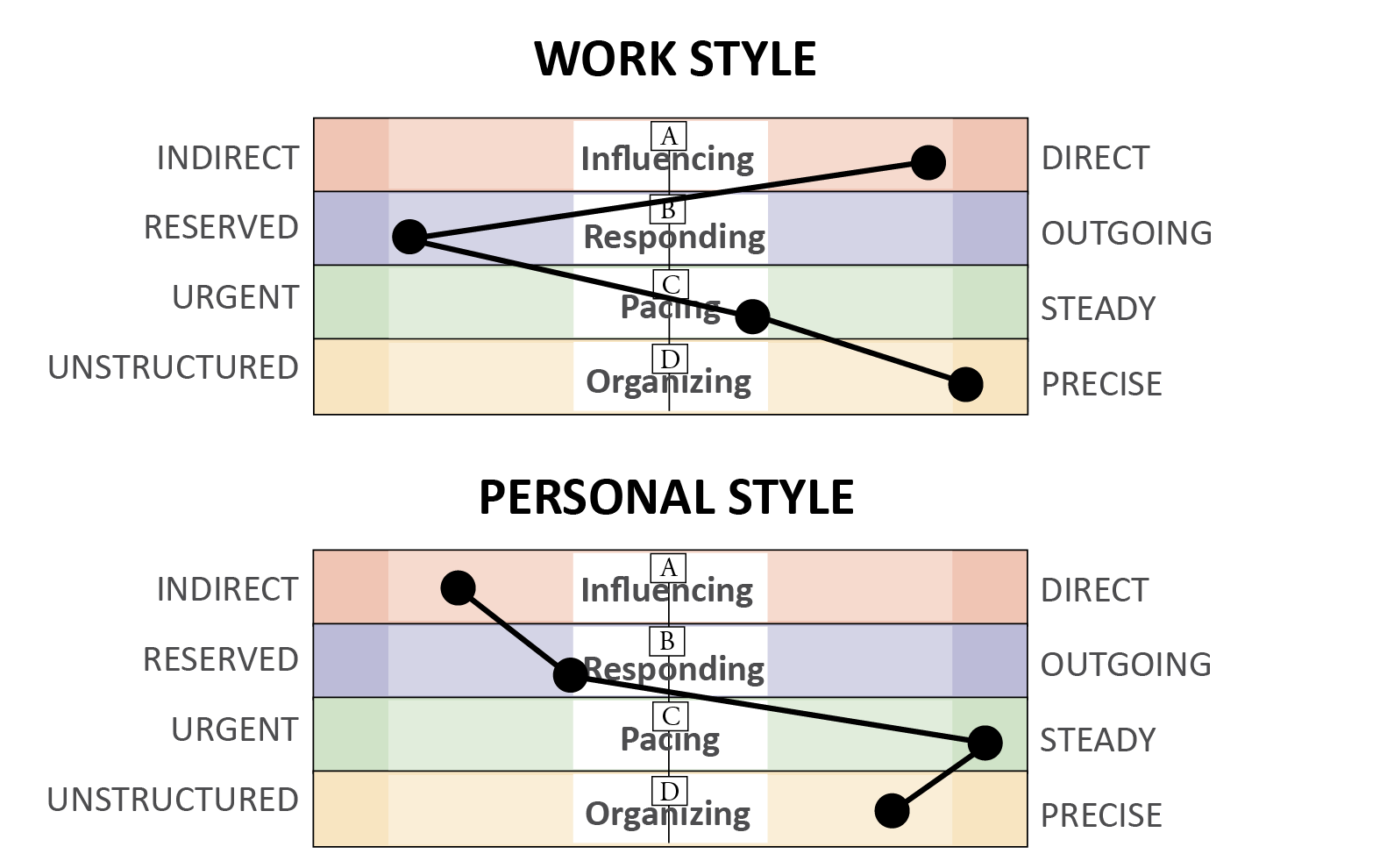 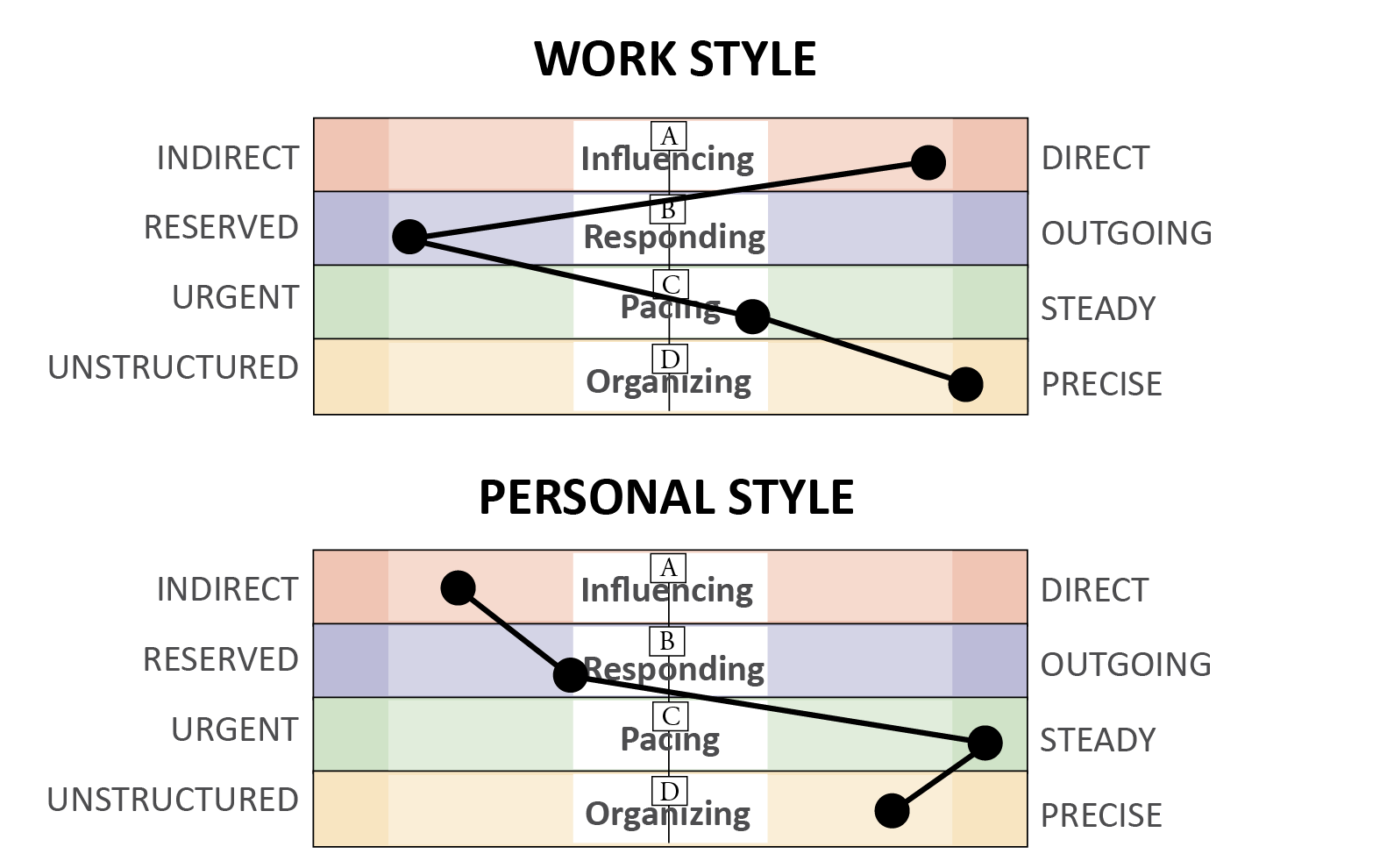 53
Communication Strategies
Example 1:
What strategies might work best with this person?
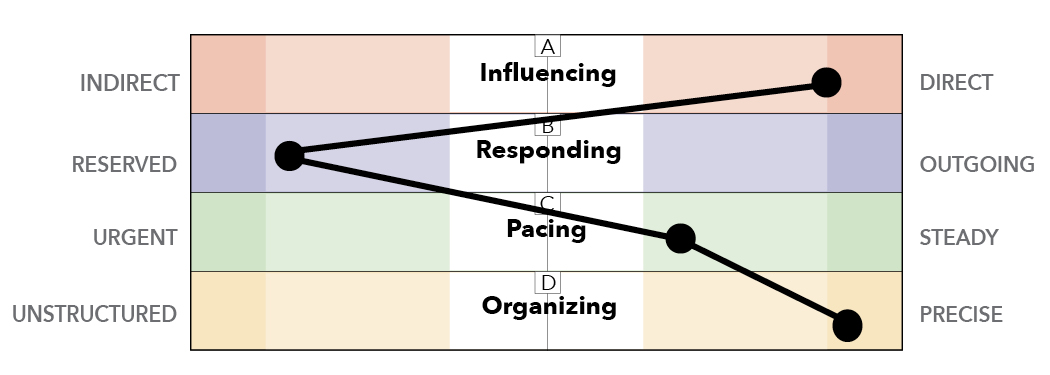 54
Communication Strategies
Example 2:
What strategies might work best with this person?
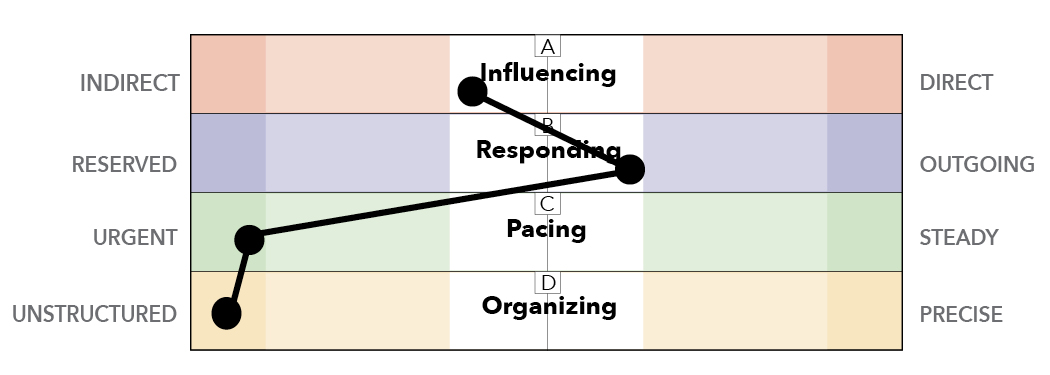 55
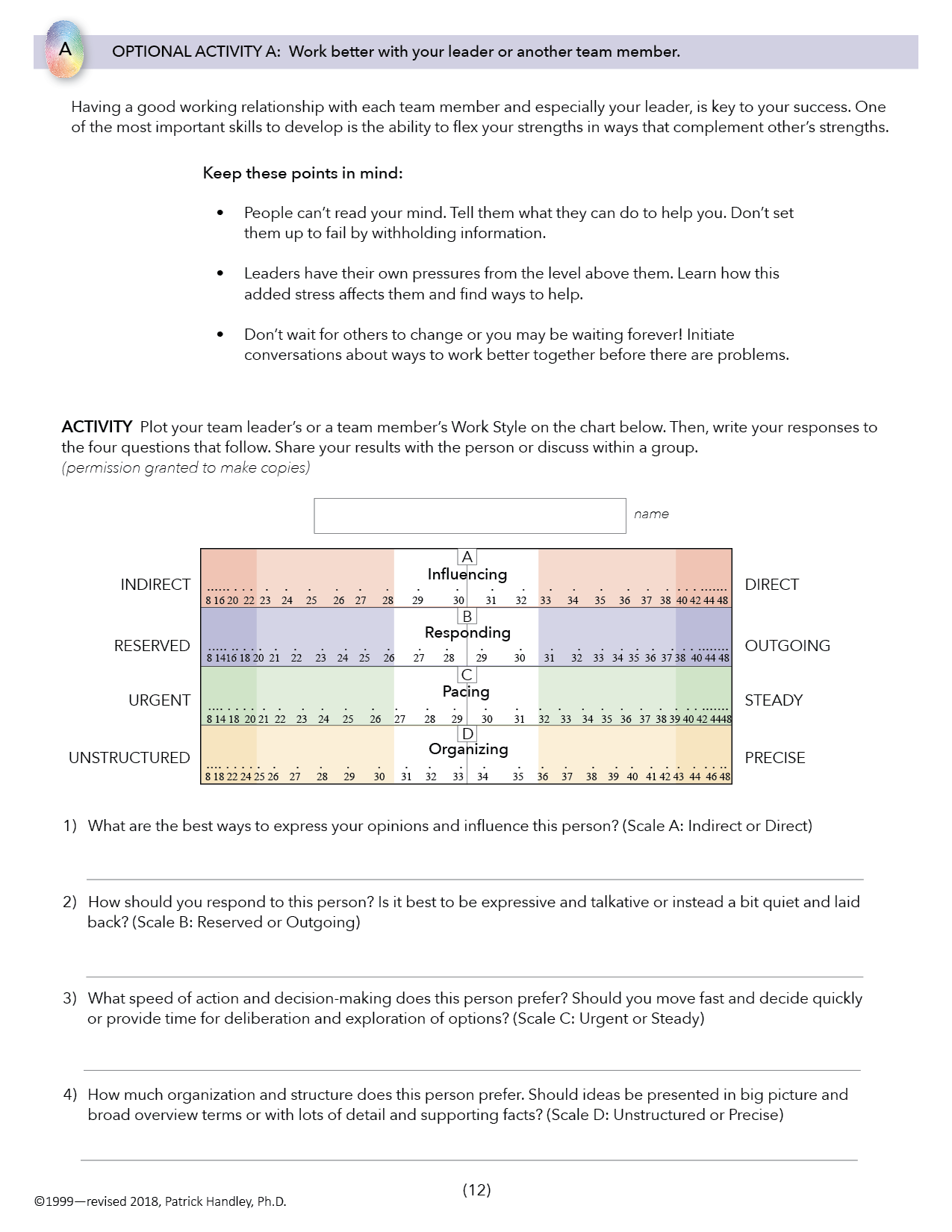 OPTIONAL ACTIVITY A
Work better with your leader or another team member.
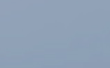 56
Working better with your team leader.
Leaders can’t read your mind. Tell them what works best for you.

Leaders have their own pressures … don’t take them personally.

It’s up to you to learn to work with them.
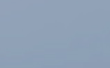 57
Chart Your Leader’s or other Team Member’s Work Style.
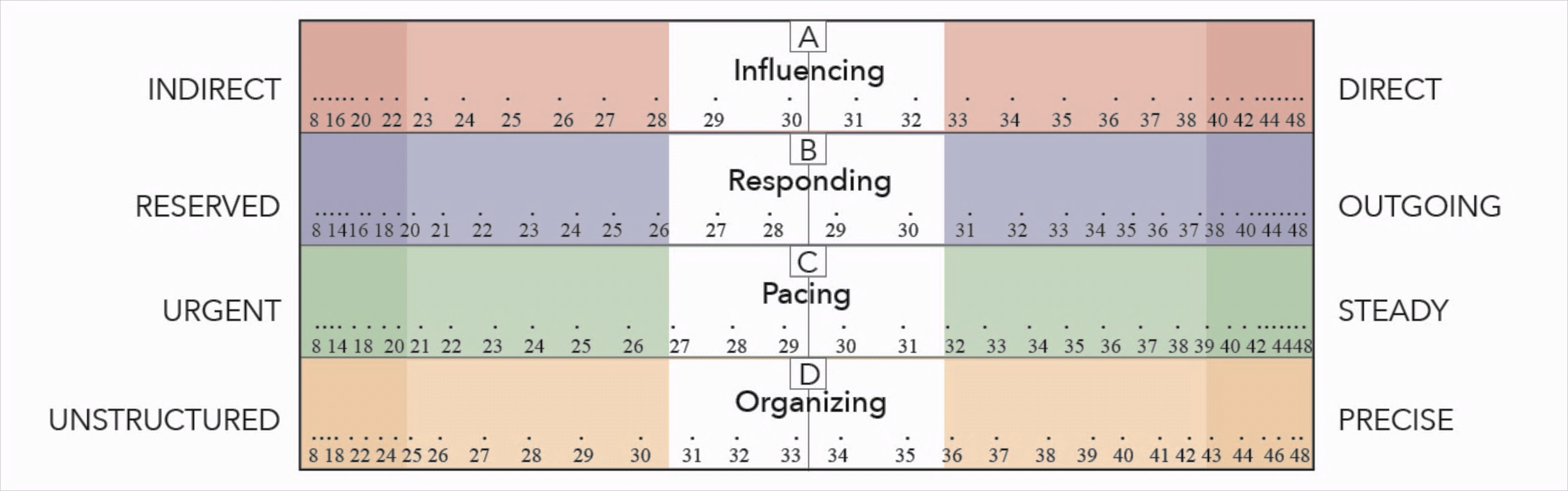 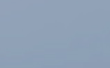 58
Create a cluster chart on the leader.
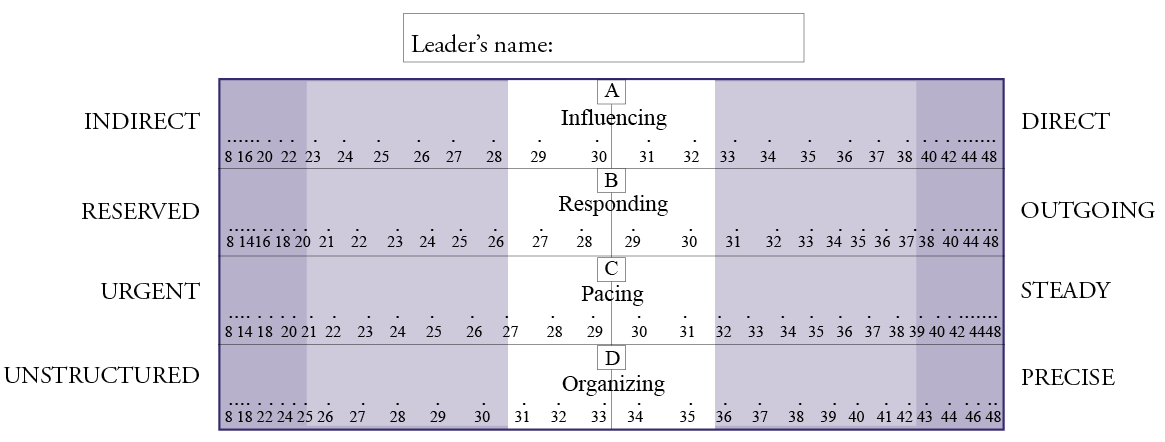 













59






Each member may see the leader differently.
59
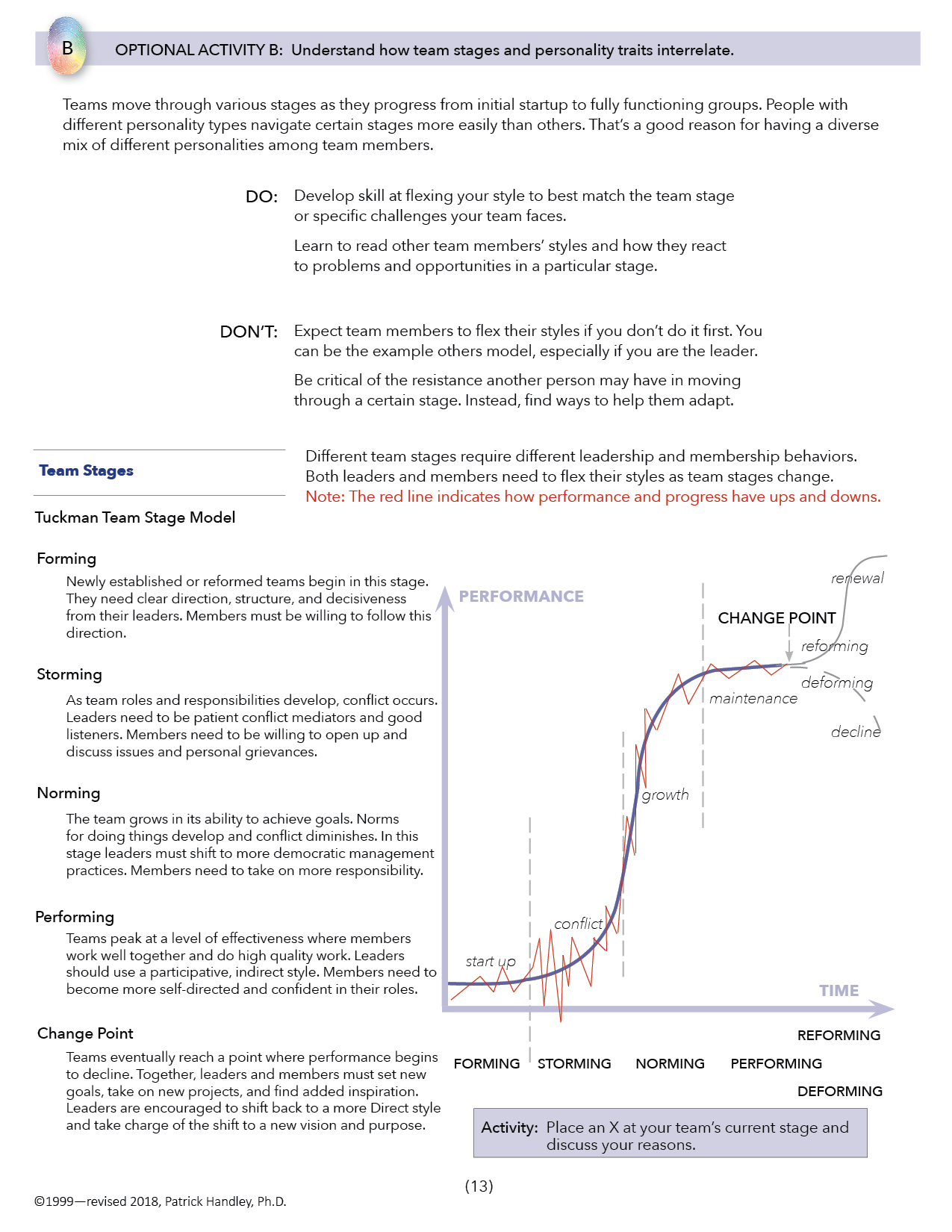 OPTIONAL ACTIVITY B
Understand how team stages and personality traits interrelate.
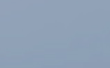 60
Team Stages
performance
PERFORMING
NORMING
STORMING
FORMING
time
61
Part 10
Team Stages
performance
PERFORMING
NORMING
STORMING
FORMING
time
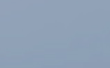 62
Team Stages
reforming
change point
deforming
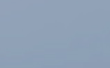 63
63
63
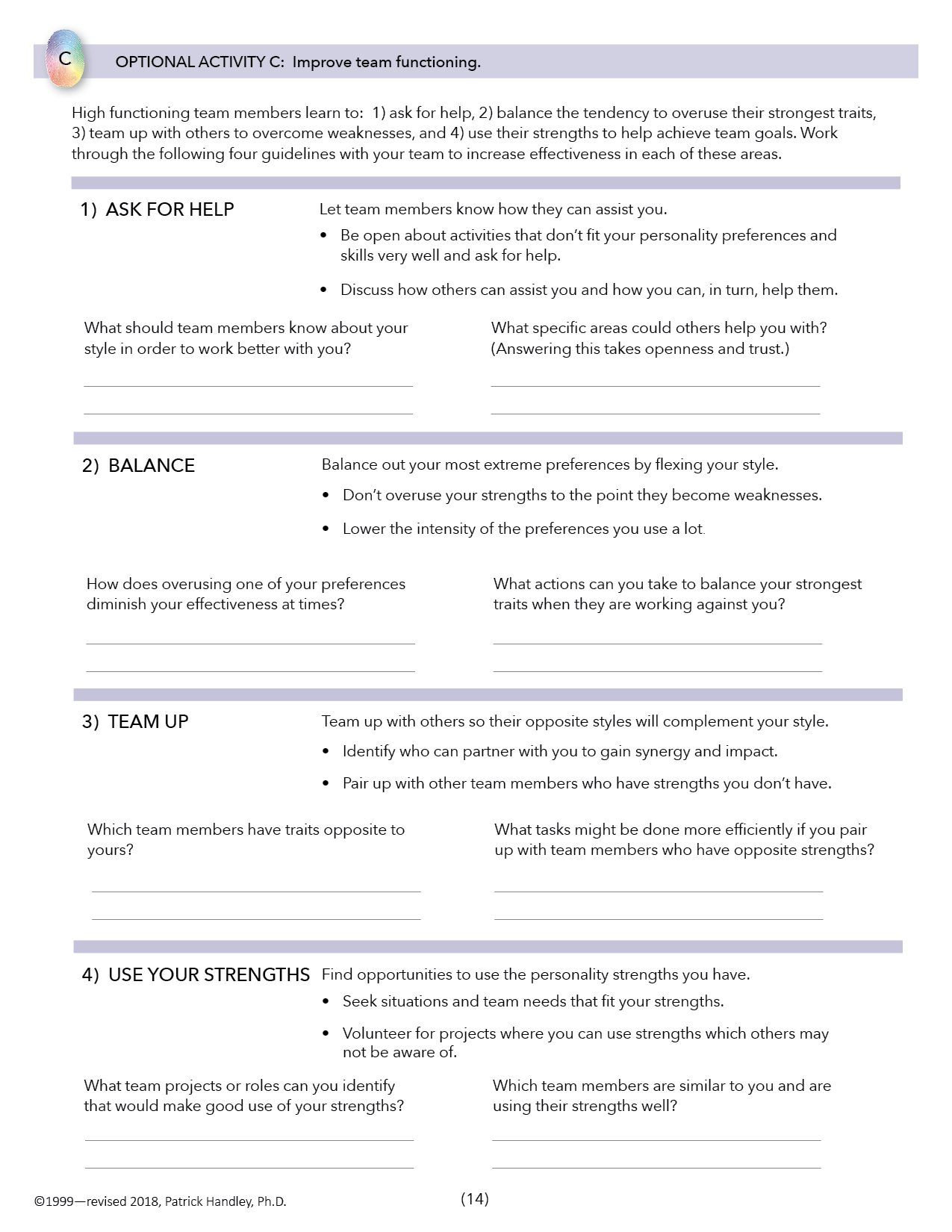 OPTIONAL ACTIVITY C
Understand how team stages and personality traits interrelate.
64
ASK FOR HELP
Let team members know how they can assist you.

Be open about activities that don’t fit
Discuss how they can help you and you them
What should others know about you?
What specific areas could others help you with?
65
65
2) BALANCE
Balance your most extreme preferences.

Don’t overuse your strengths
Lower the intensity
How does overusing strengths diminish your effectiveness?
What actions can you take to balance strengths?
66
66
66
3) TEAM UP
Team up with opposite styles.

Identify partners that create synergy and impact
Pair up for strengths you don’t have
Which team members have opposite strengths?
What tasks could be done more efficiently in team pairs?
67
67
67
4) USE YOUR STRENGTHS
Find opportunities to use strengths.

Seek best fitting situations and needs
Volunteer for projects that challenge your strengths
What projects make good use of strengths?
Which members have similar strengths and are using them?
68
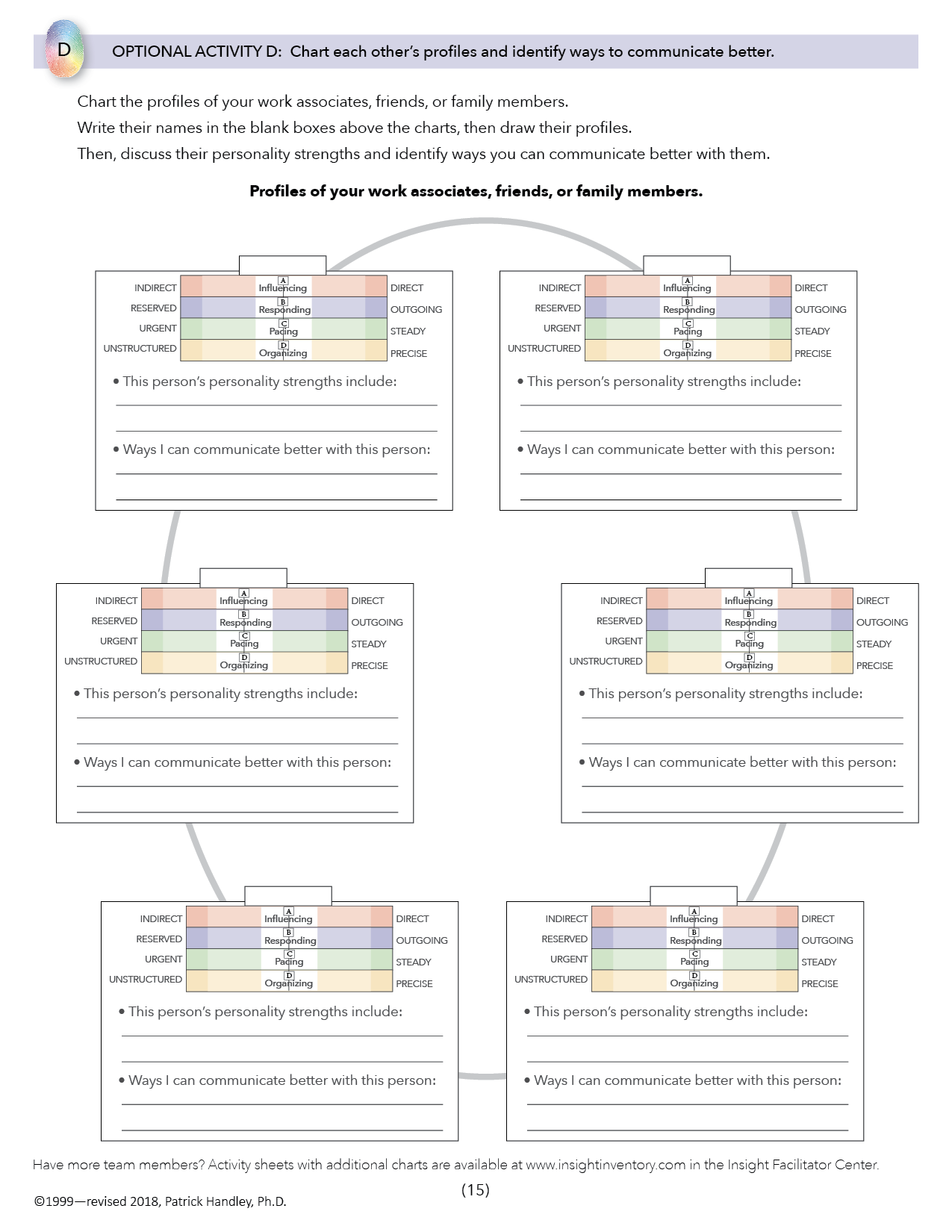 OPTIONAL ACTIVITY D
Chart each other’s profiles and identify ways to communicate better.
69
Plot the profiles of team members.
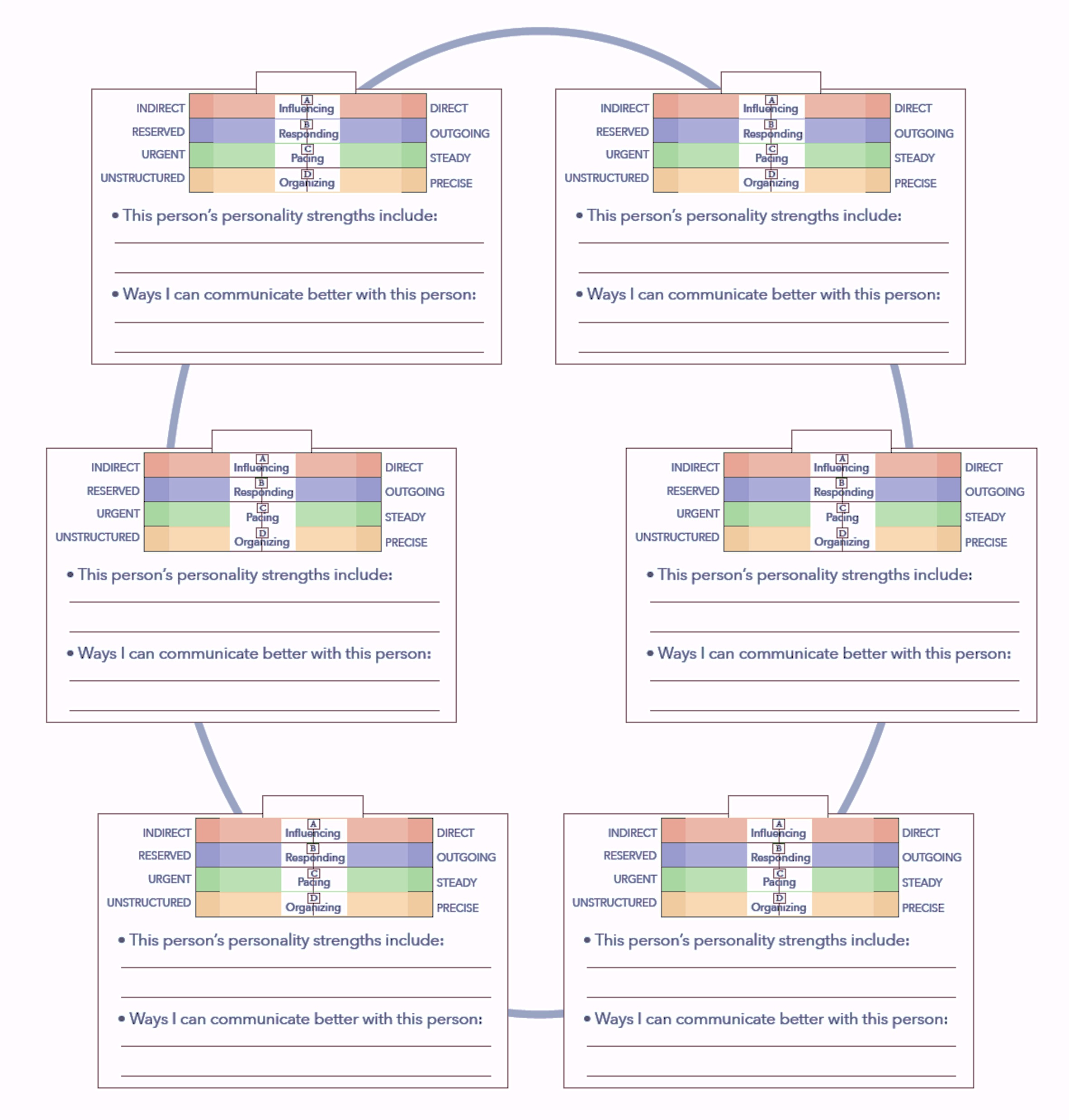 Discuss:
Each person’s strengths
Ways to communicate better
70
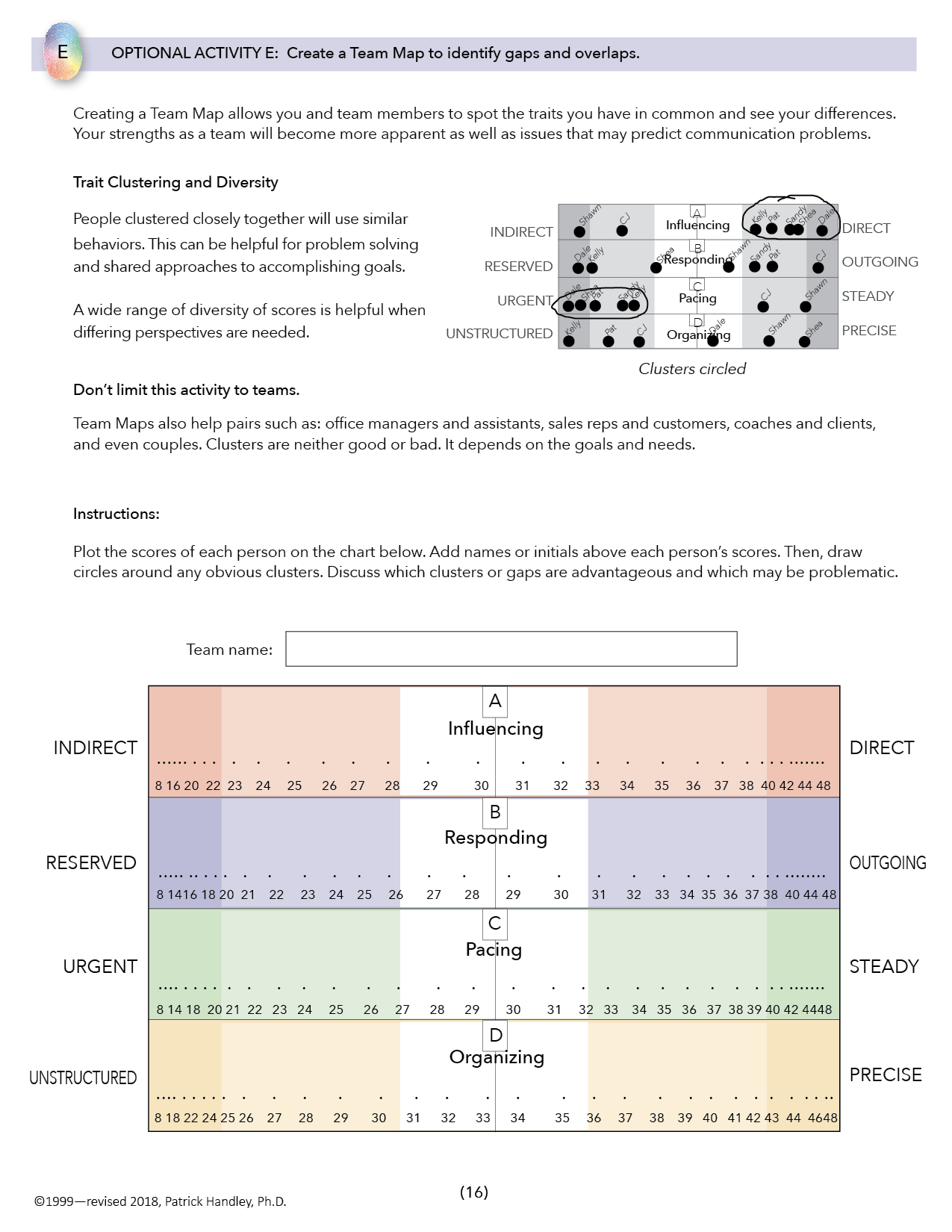 OPTIONAL ACTIVITY E
Create a Team Map to identify gaps 
and overlaps.
71
Create a TEAM CLUSTER MAP
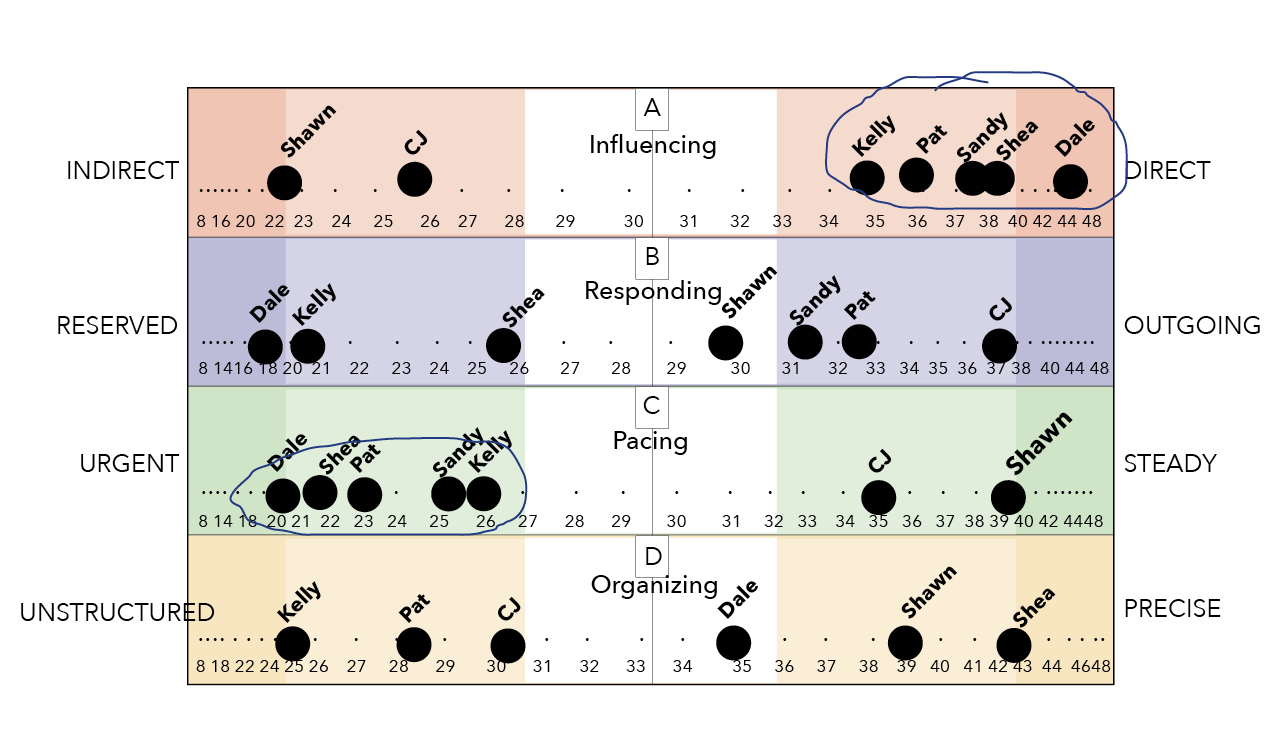 72
Action Plan
Identify key “insights” you gained.
List actions you plan to take to improve    communication and teamwork.
73
End
74